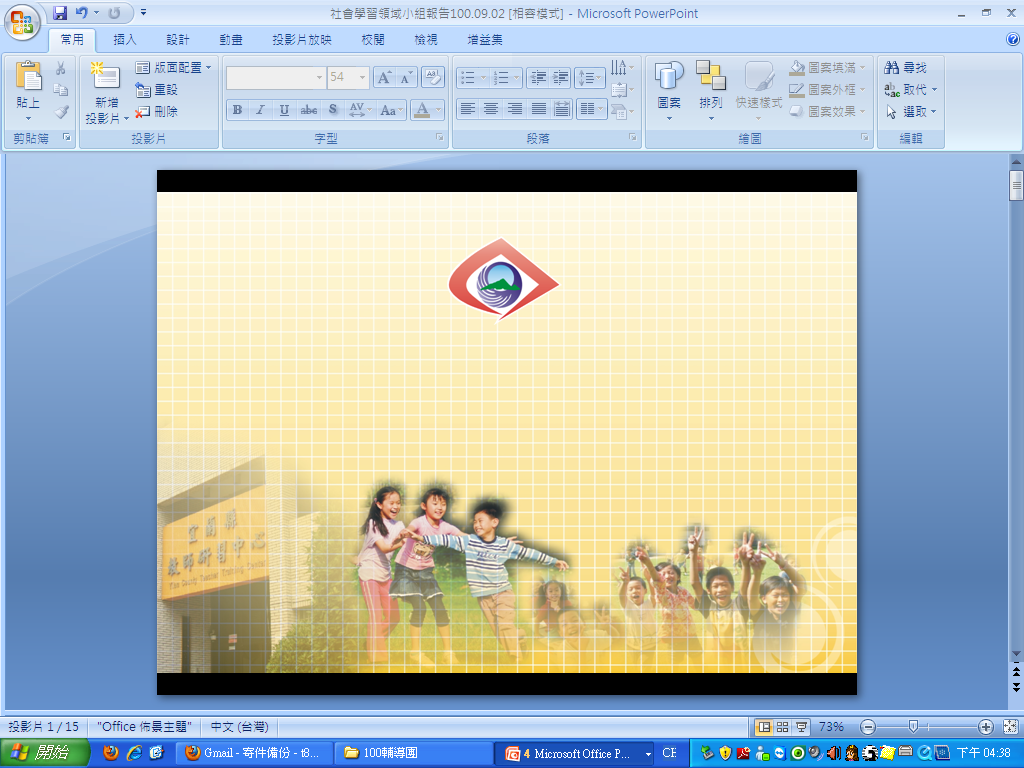 社會領域本土教材的課程規劃
國教輔導團社會學習領域
社會領域國小階段教學範圍概分
以礁溪鄉為例
地形
與人口
服務機關
愛我家鄉
礁溪鄉
名勝與歷史建築
資源
宜蘭縣三年級本土補充教材教案內容架構
交通
地理位置
歷史發展
產業
特色節慶
宜蘭縣國教輔導團社會學習領域
以現有的教案設計—修改編寫補充教材
12鄉鎮市種子老師分組合作
宜蘭縣國小社會領域本土化
補充教材
教材蒐集、照片拍攝、PPT設計
編寫宜蘭縣本土化補充教材資料
宜蘭縣國教輔導團社會學習領域
103年–各鄉鎮教師團隊的加入
工作坊討論
各鄉鎮教師
參與
持續研發
宜蘭縣
12鄉鎮市
宜蘭縣國教輔導團社會學習領域
中年級社會領域定期評量的命題與審題
1.只考課本—與教學目標不符
2.也考老師補充的—是否有同一教材?
3.單元內圖片解說也會考—淪為背誦資料
4.參考練習卷、修改命題光碟的題目
5.同學年2班以上命題、審題規劃 
6.本土化命題題庫參考應用
能力指標
(教學目標)
教學活動
評量活動
宜蘭縣國小社會學習領域部落格  / 檔案分享  /   教學設計
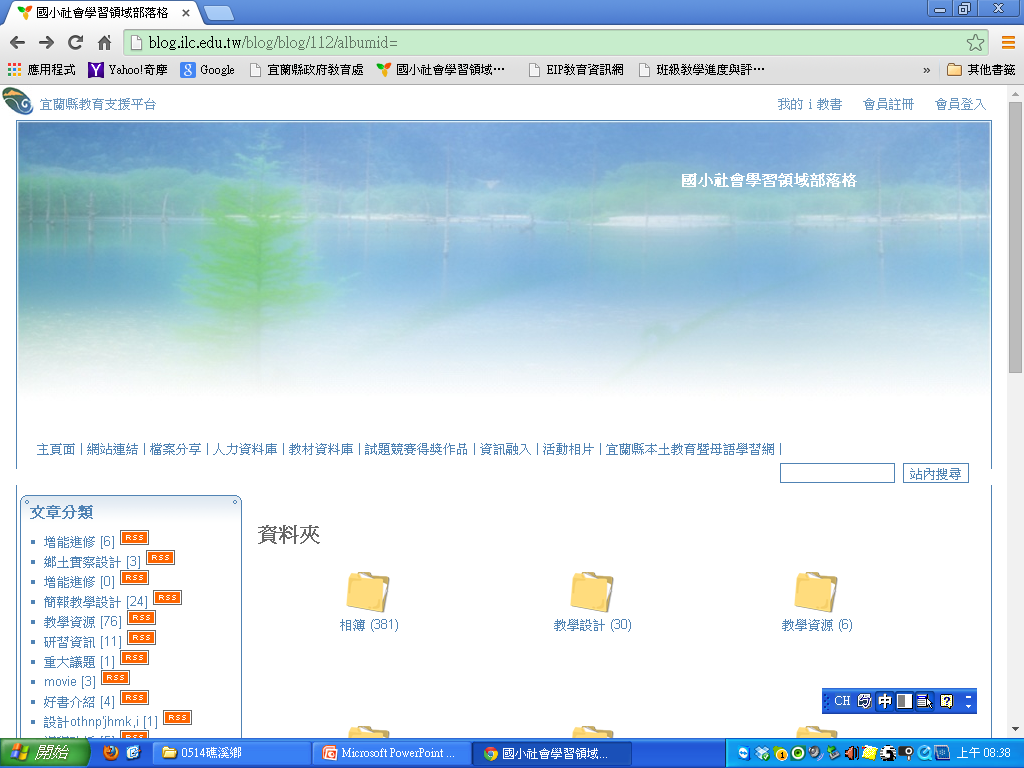 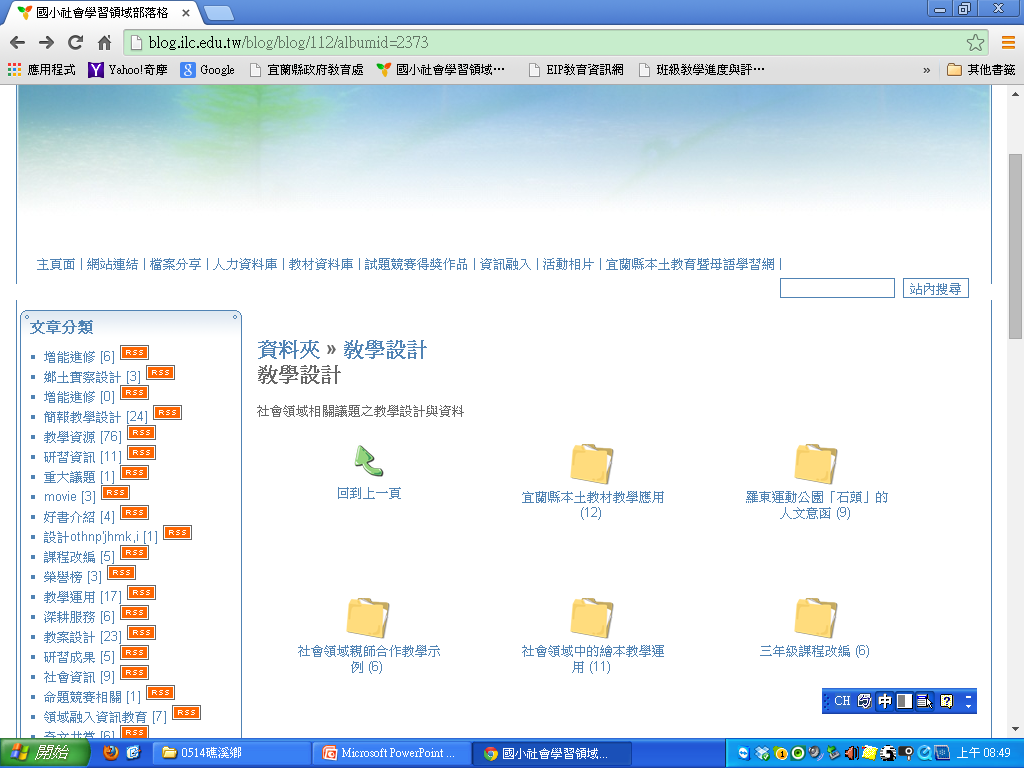 課程的意識~~
     教材的應用及轉化:
 1.教材本身內容
 2.思考背後能力指標與教學目標
 3.配合實際情況進行的教學內容
 4.規劃評量內容（課本的知識、補充的教
      材、 情意的轉化、 反思與行動力）
三、四年級社會領域教師任務---
讓宜蘭的孩子認識宜蘭---
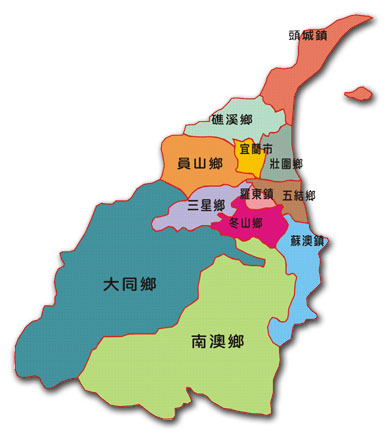 認識家鄉及居住的地方--
有效教學策略分享—認識家鄉的行政區域
活動一(前測)
      寫下你所知道的宜蘭縣行政區域名稱及位置
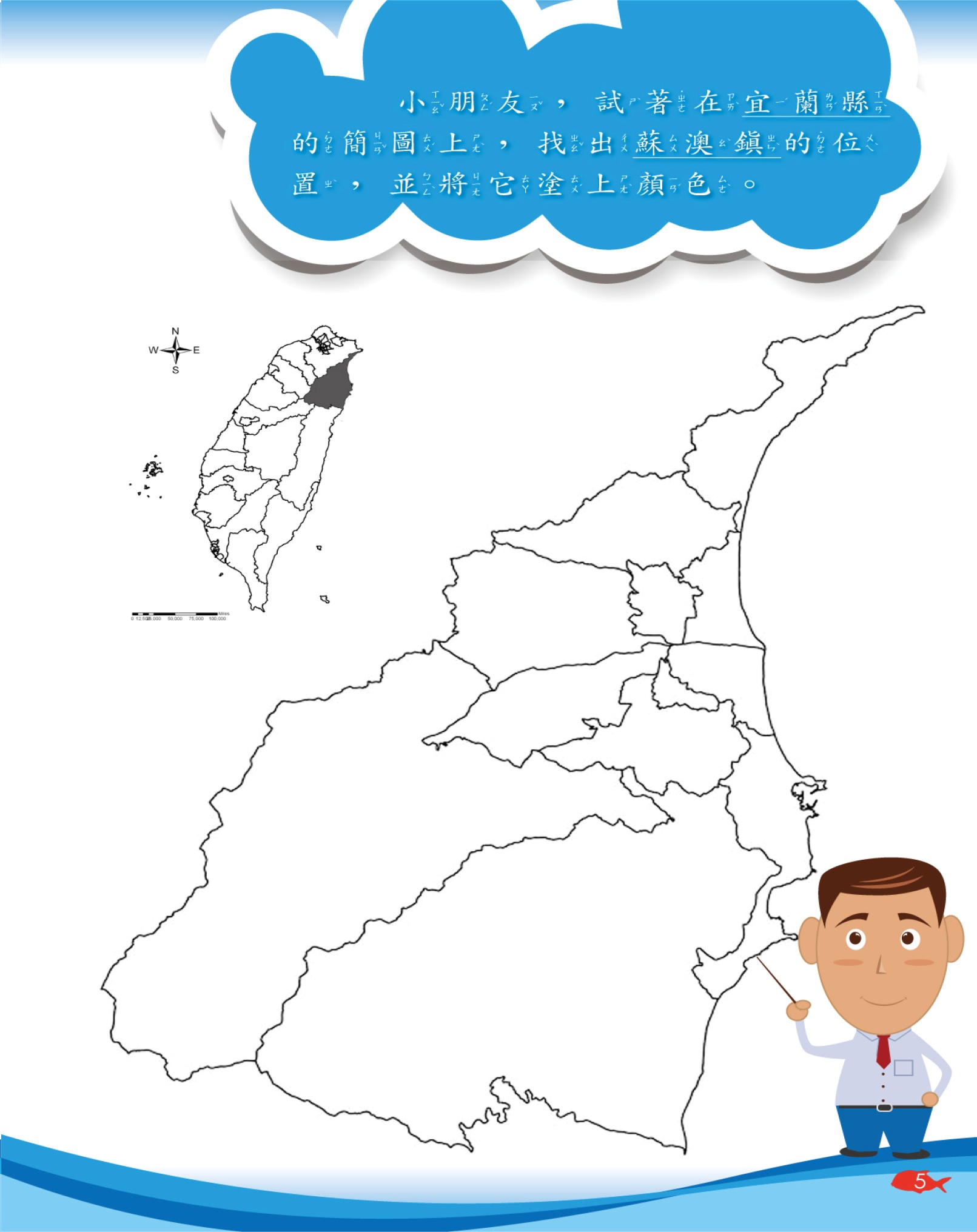 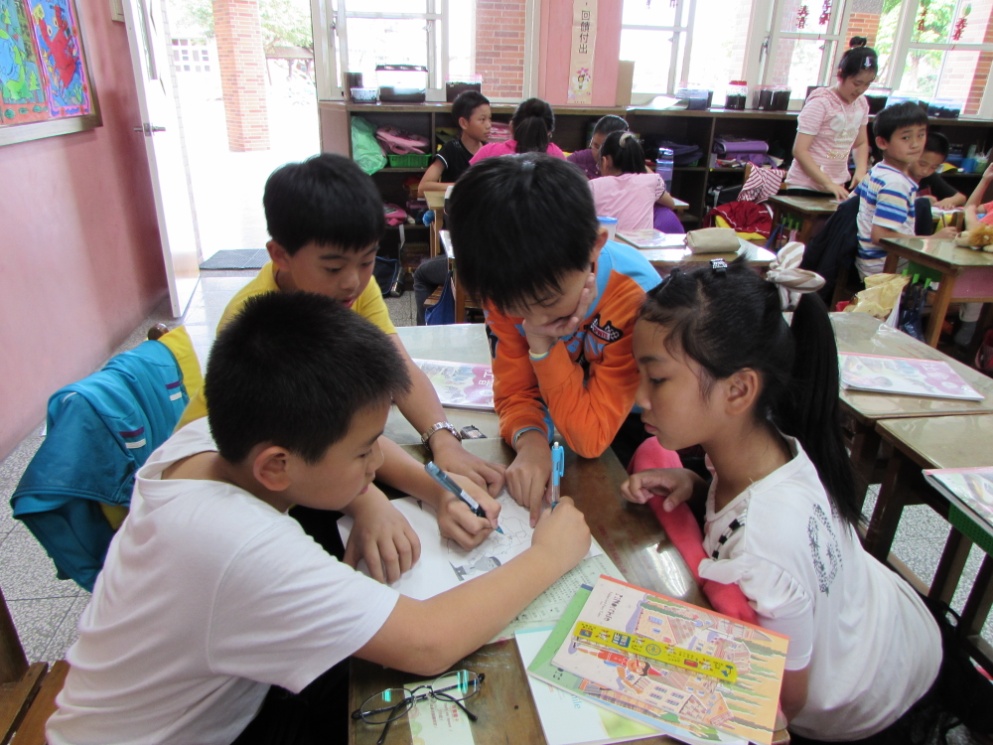 集思廣益
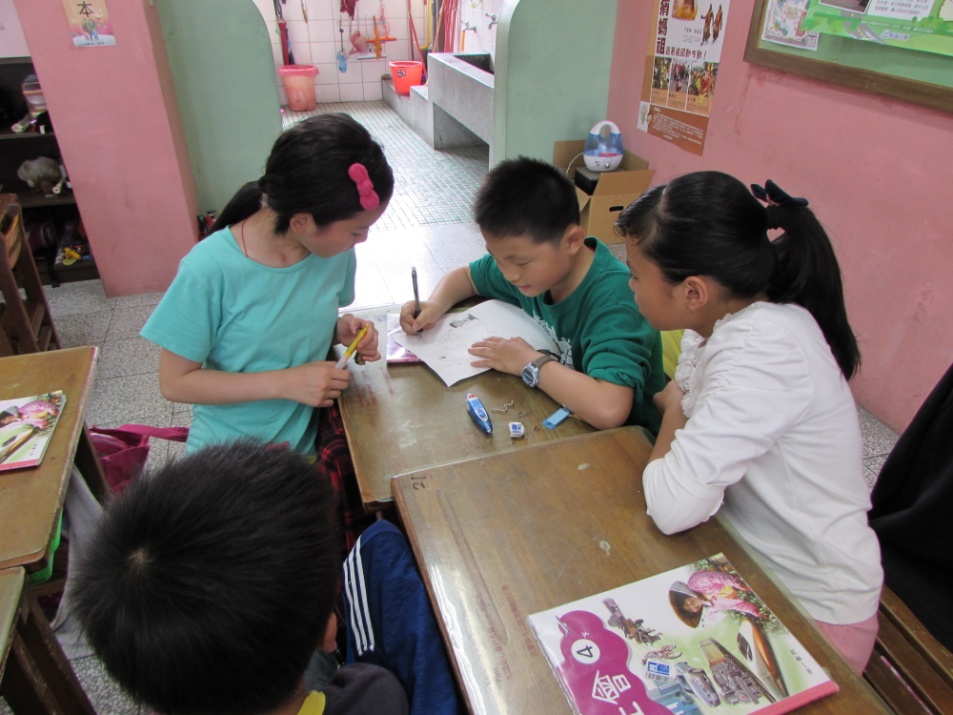 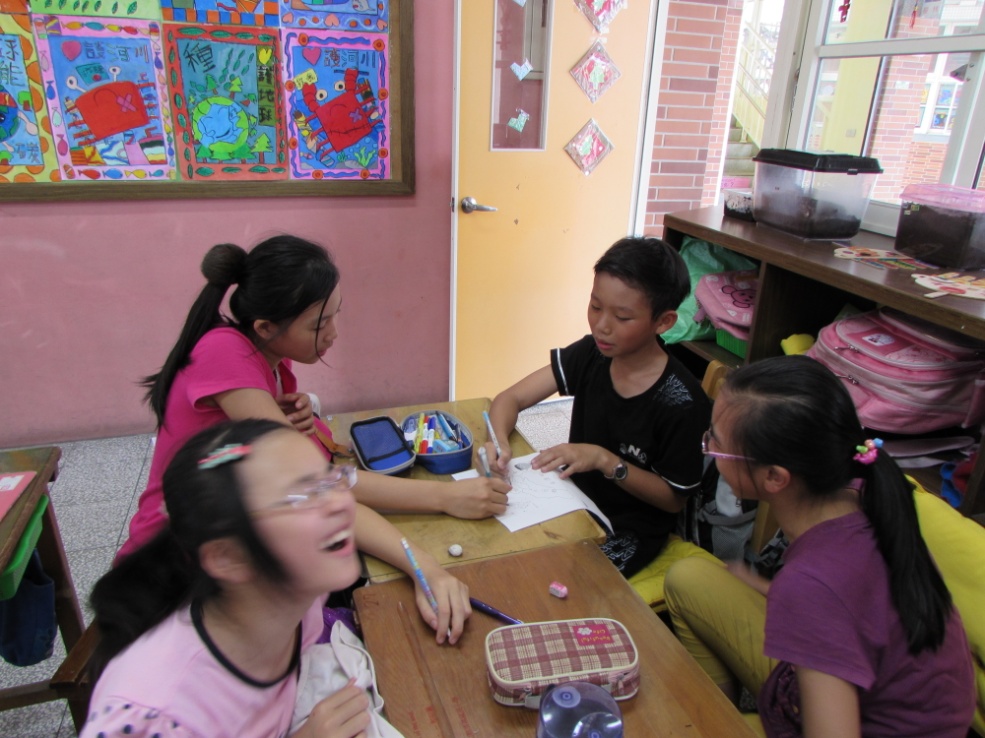 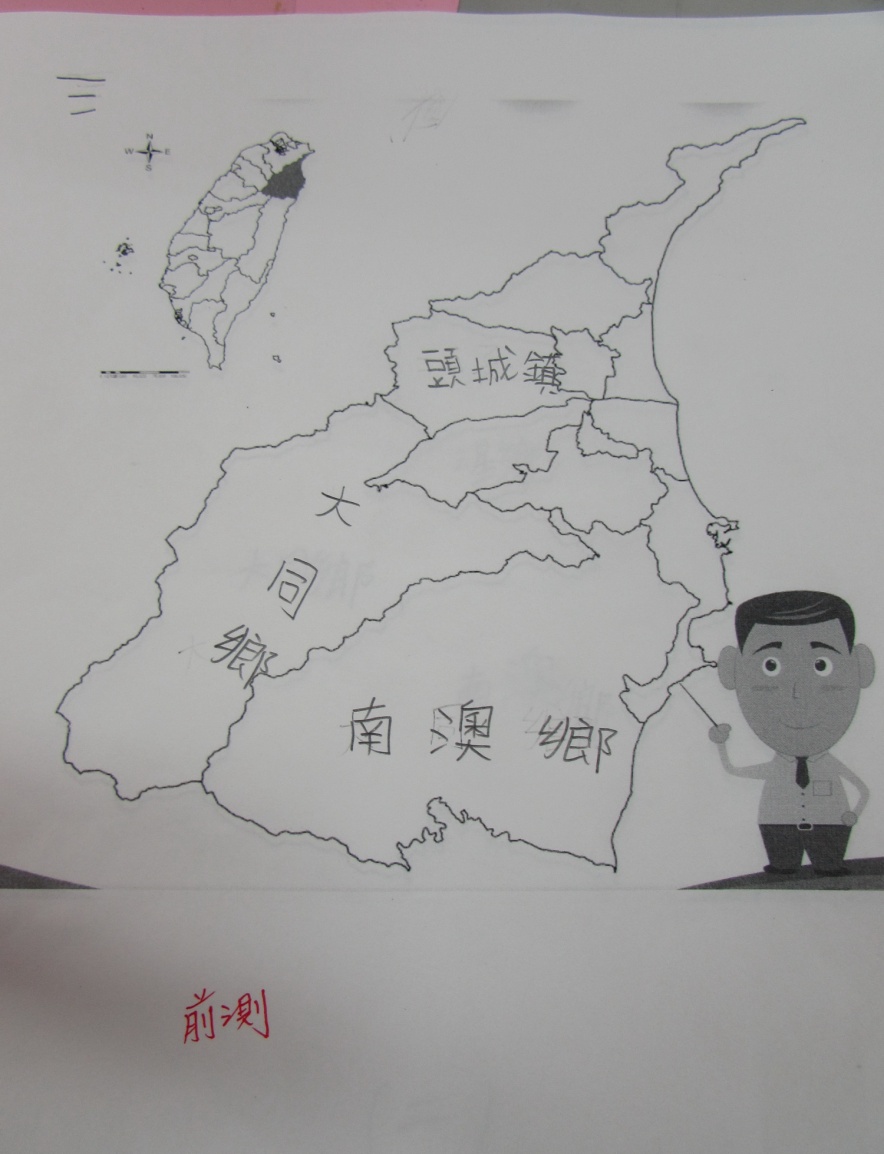 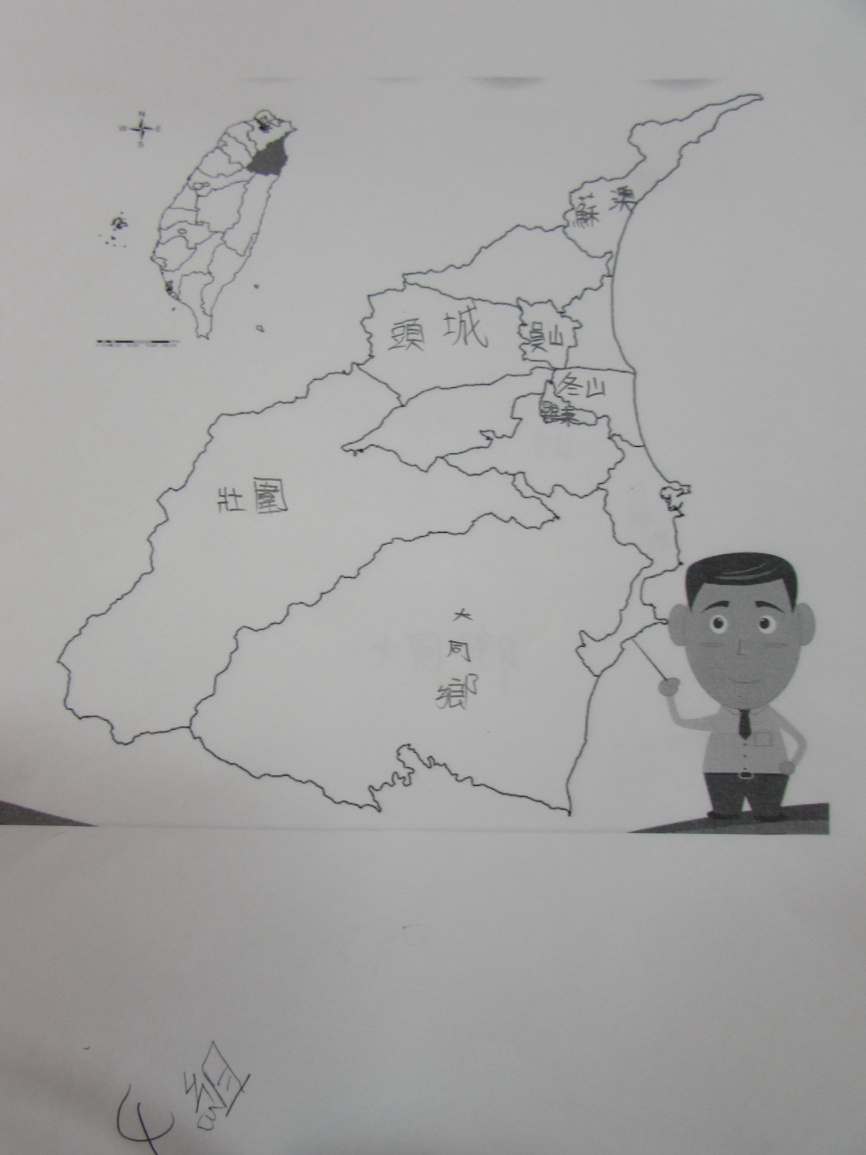 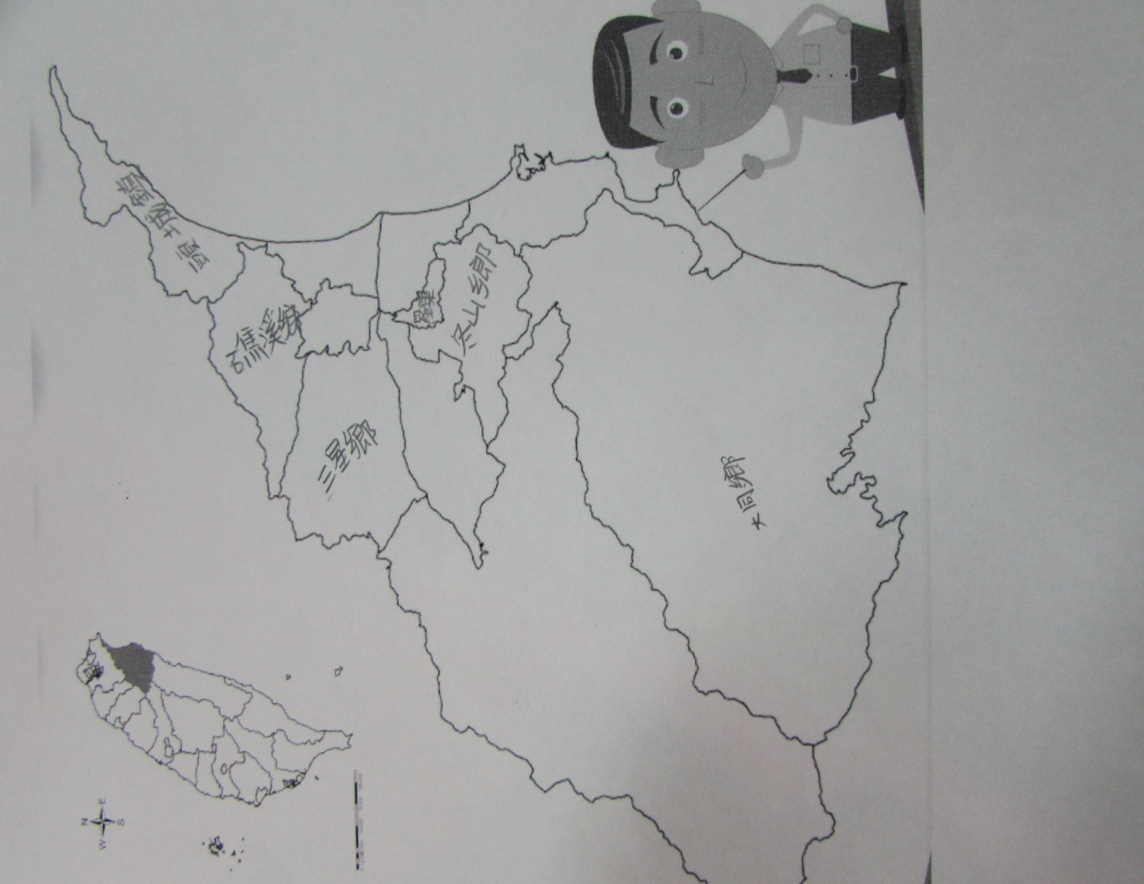 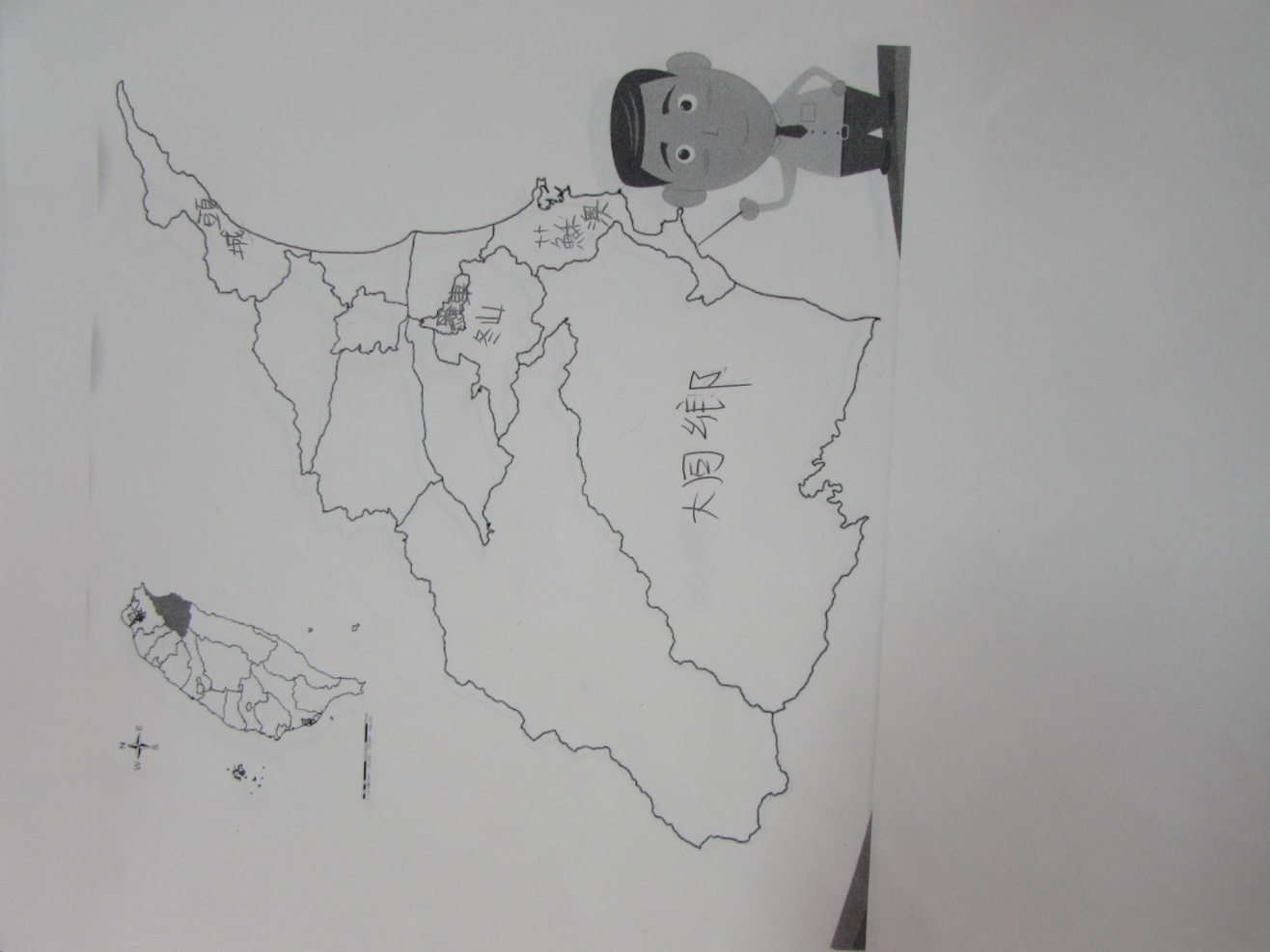 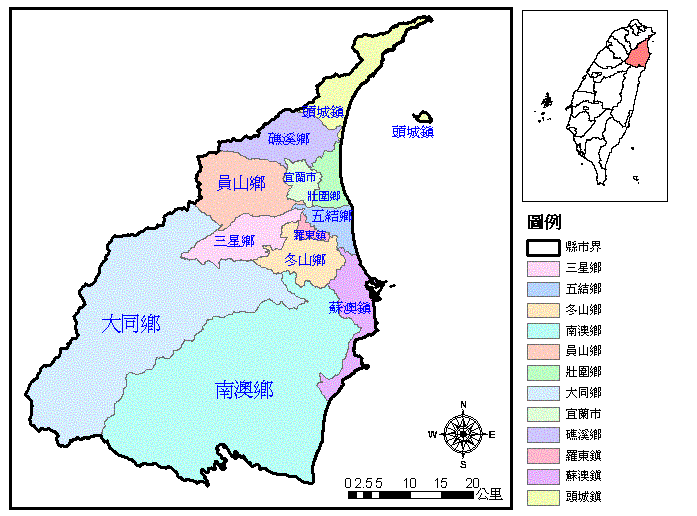 宜蘭縣行政區域圖
（地圖來源：宜蘭縣政府）
活動一: 辨識宜蘭縣行政區域名稱、大小 、位置
活動二:思考如何拼最好拼 ?最快速?
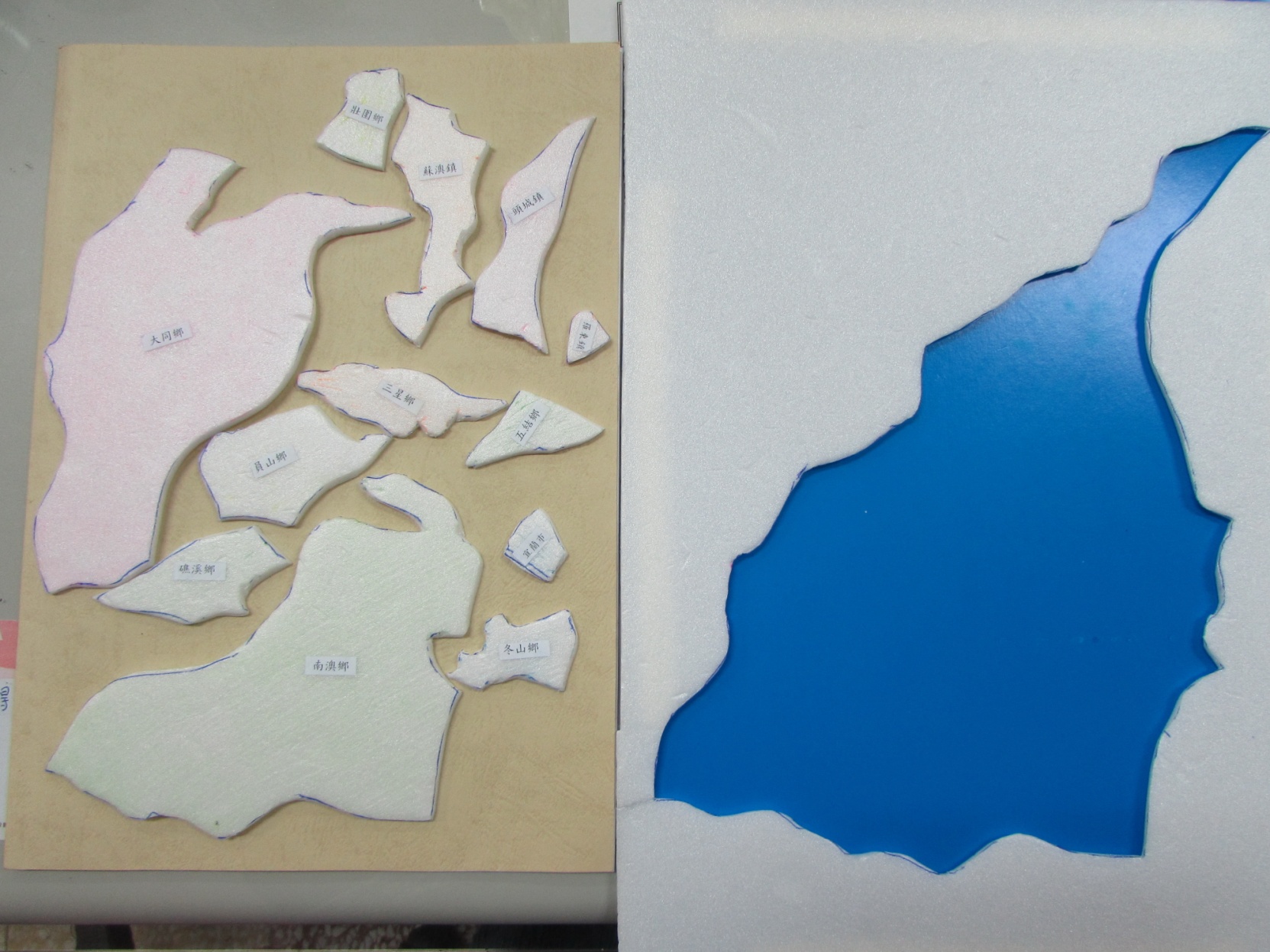 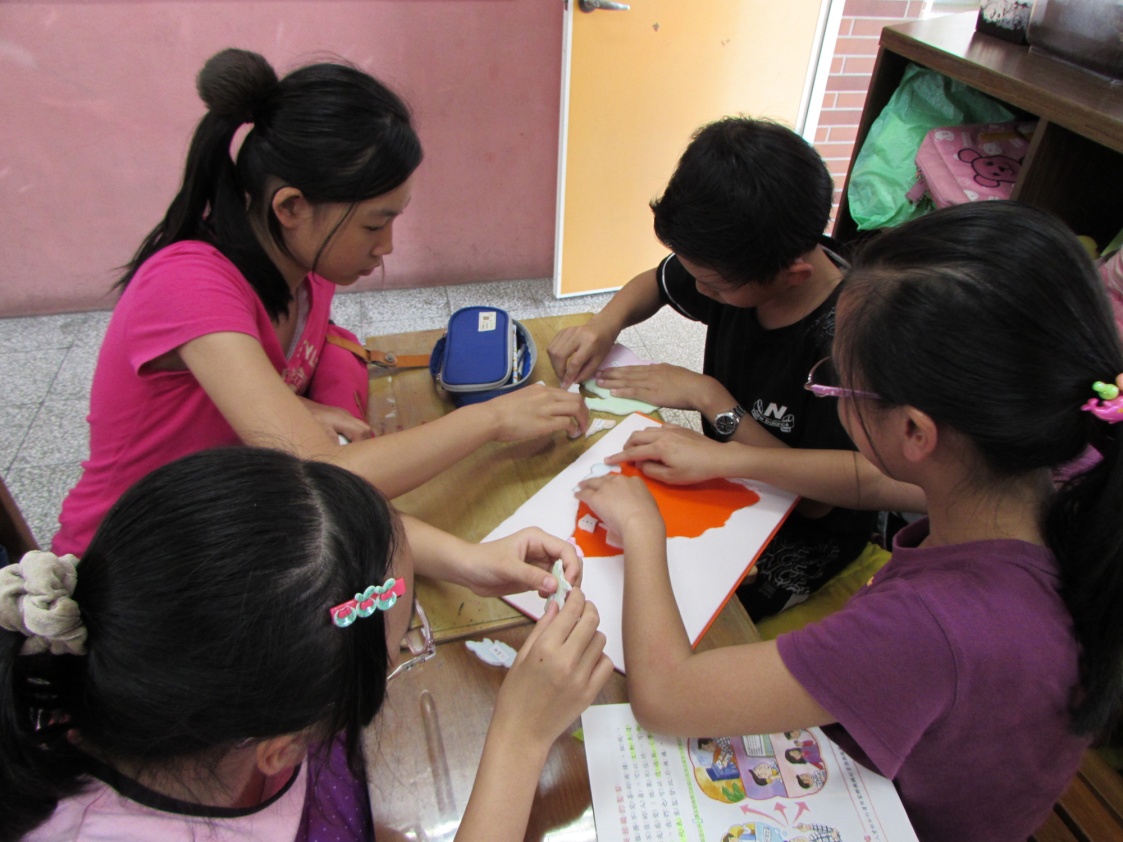 宜蘭拼拼樂    
    PART 1
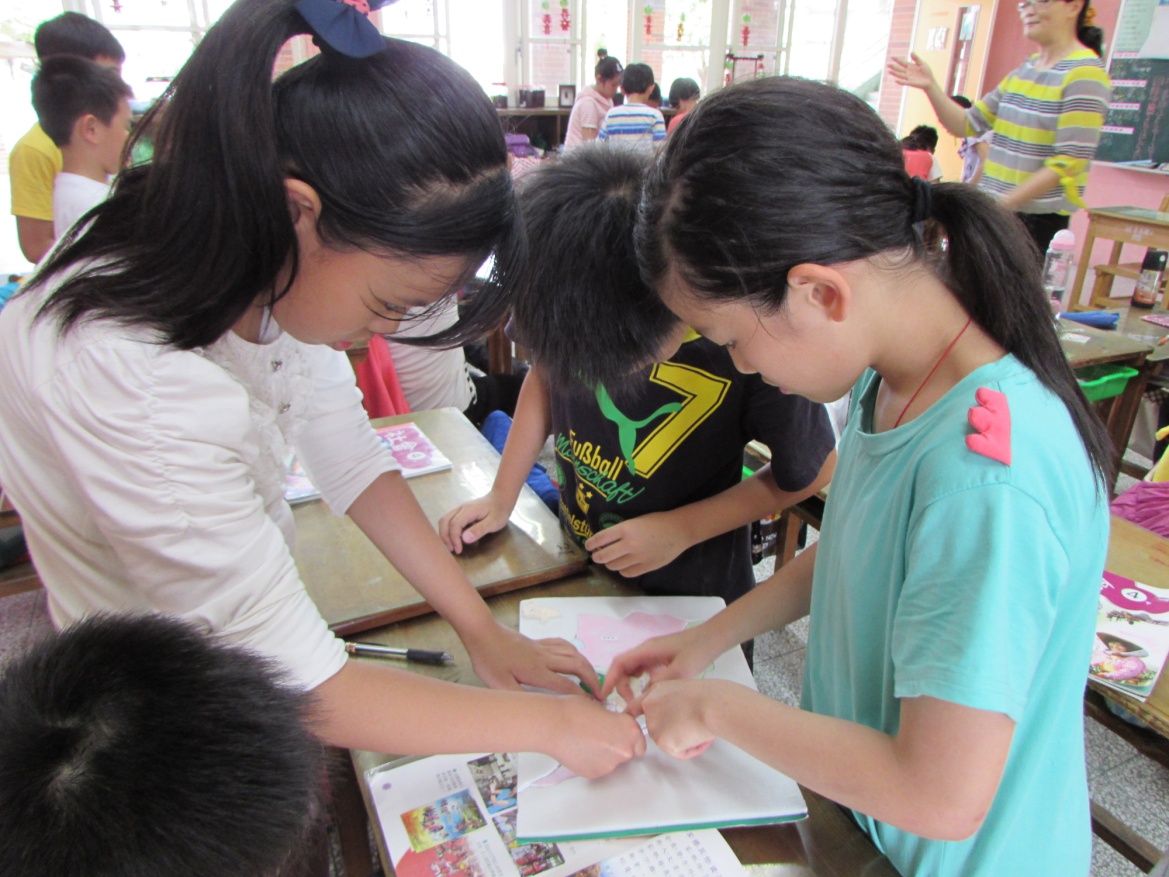 發現一個坐著不動的孩子
看見或發現什麼?
拼圖樂
發表分享拼圖的過程與發現
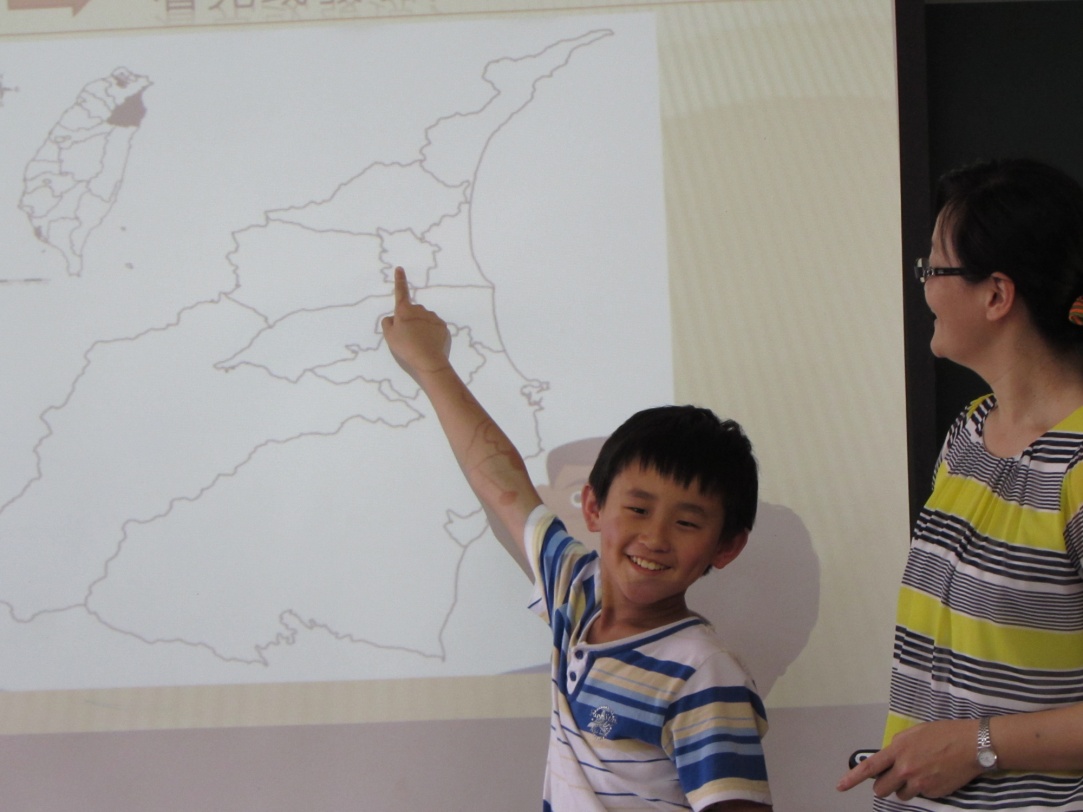 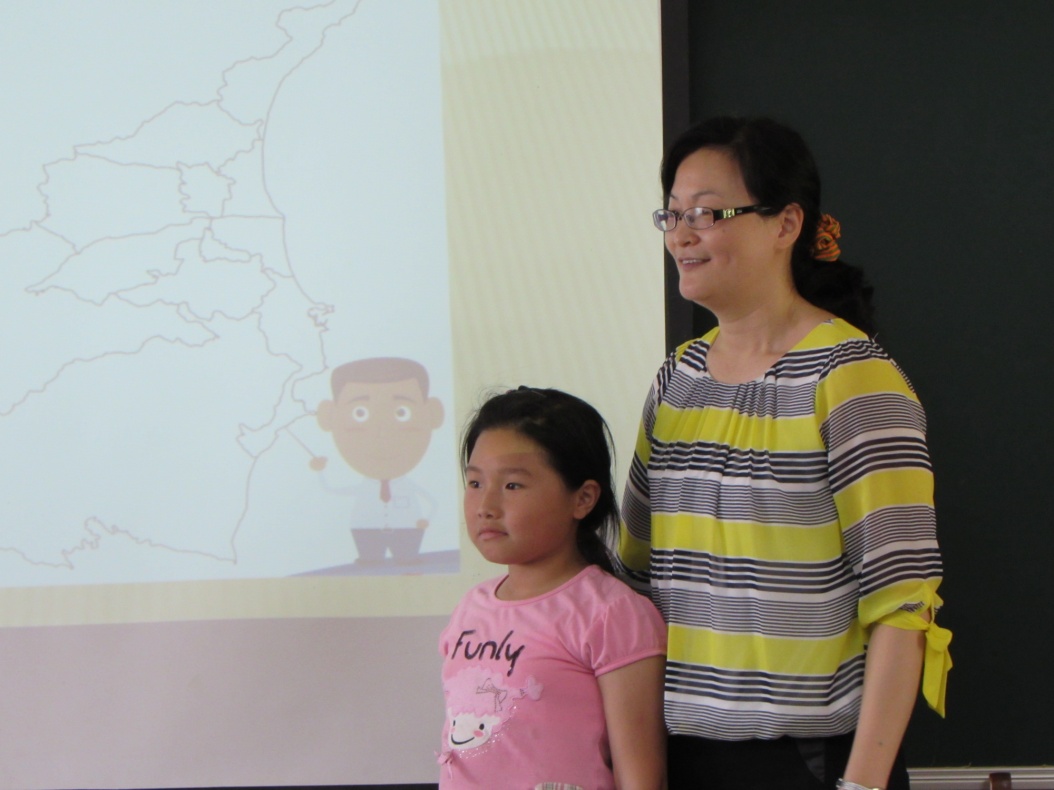 拼圖技巧:大塊的先拼、按照位置順序、靠海的先拼
大發現:羅東好小、頭城在最北、南澳最大、靠海有5個
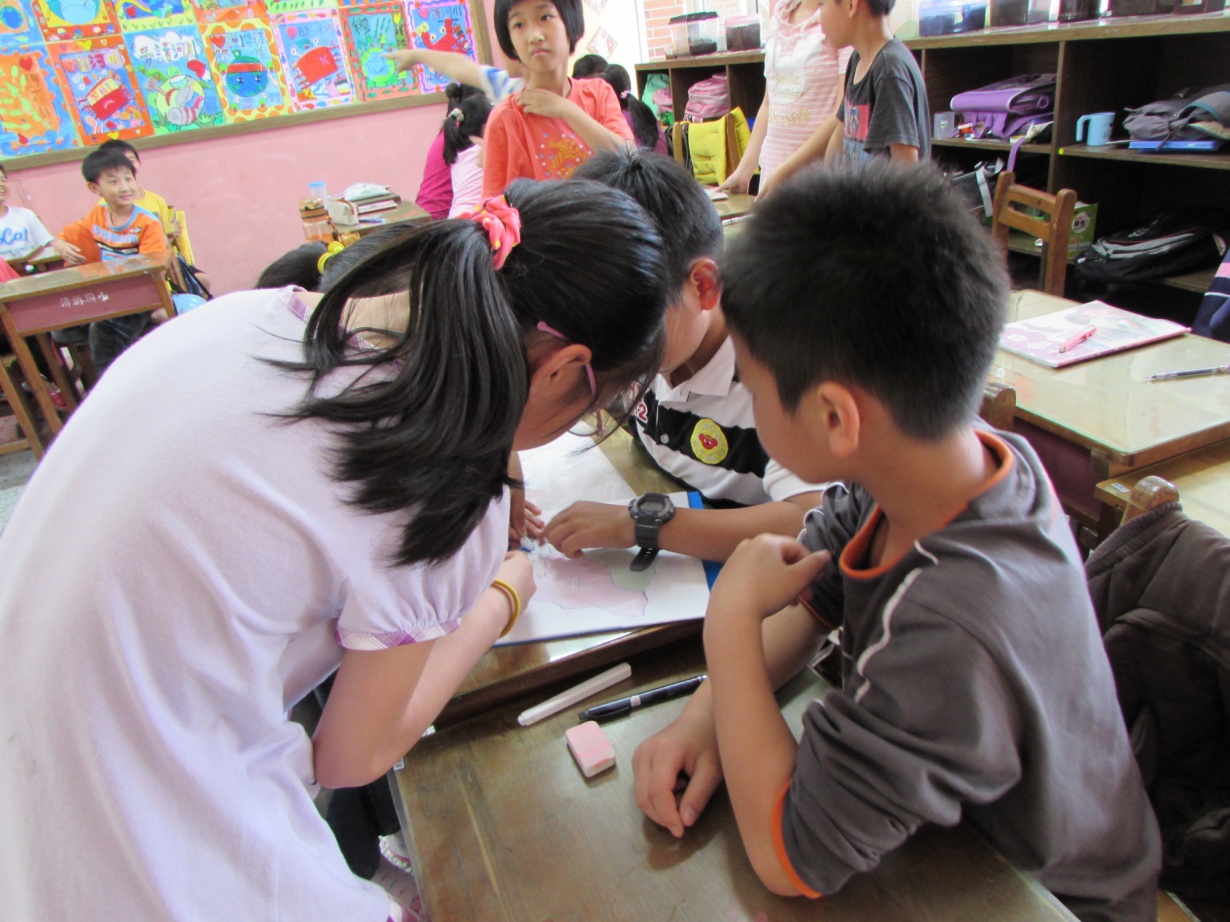 宜蘭拼拼樂    
    PART 2
 小組計時賽
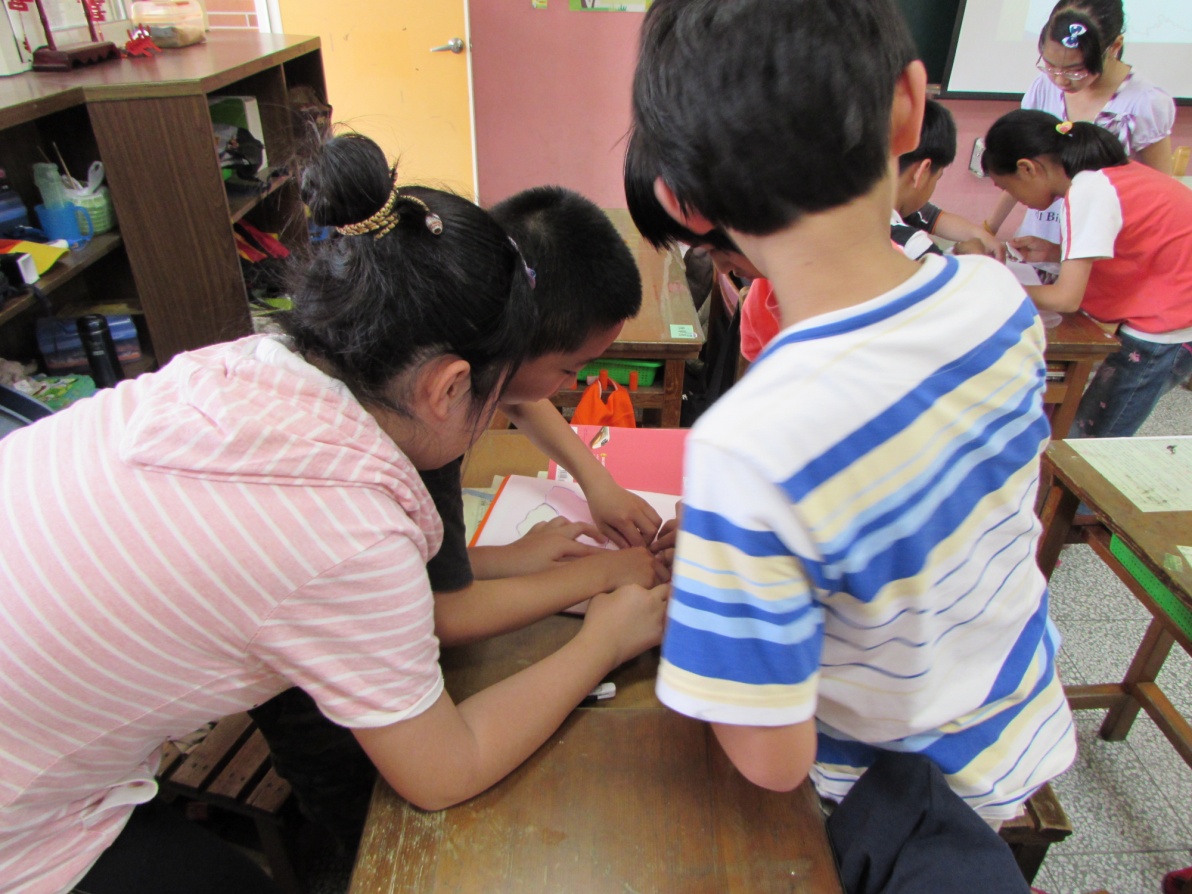 改變與轉化~ 
      一人負責拼三片

讓每個人動起來
活動三
     —快速記憶宜蘭縣行政區域名稱
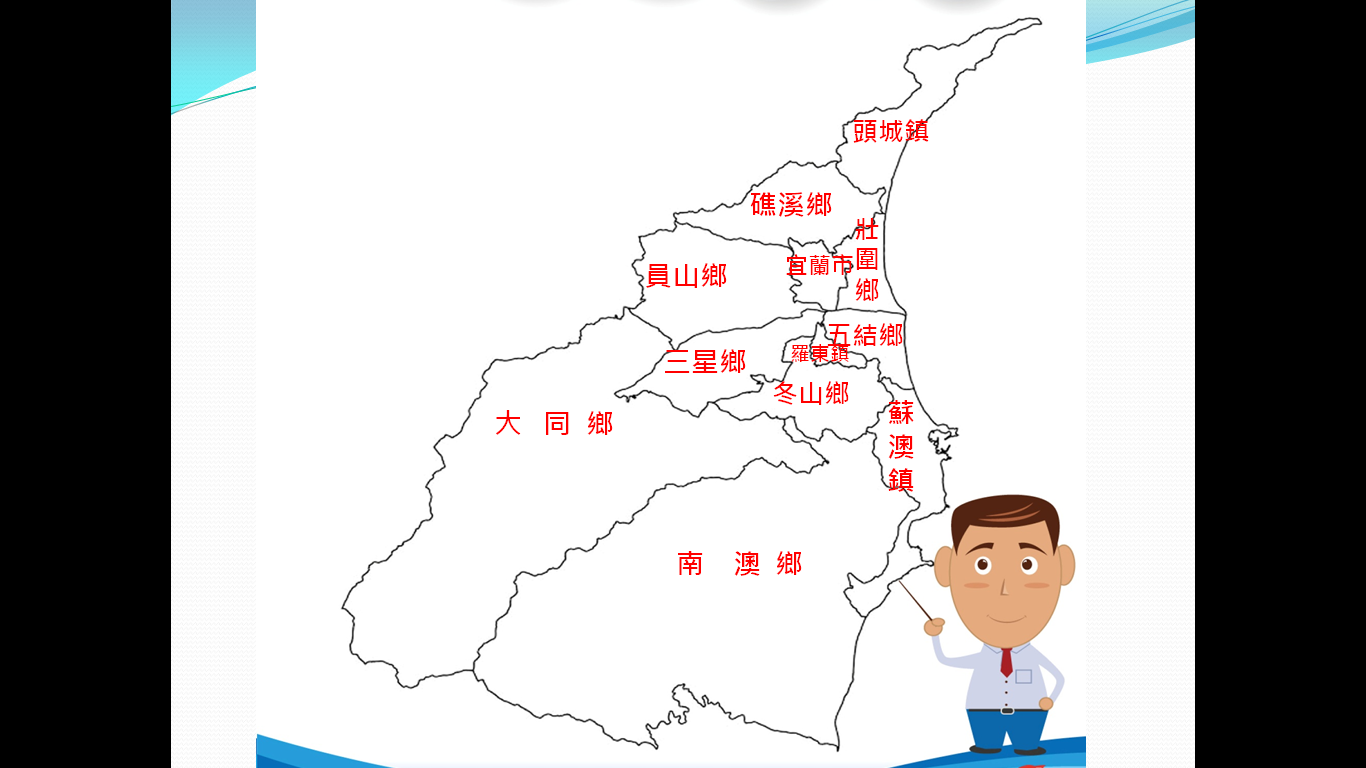 口訣及手勢:  543

   頭礁員宜壯     
  
   三冬羅五 
 
   大南蘇
多元評量—基規準的設計---評量或習作前公佈
13人
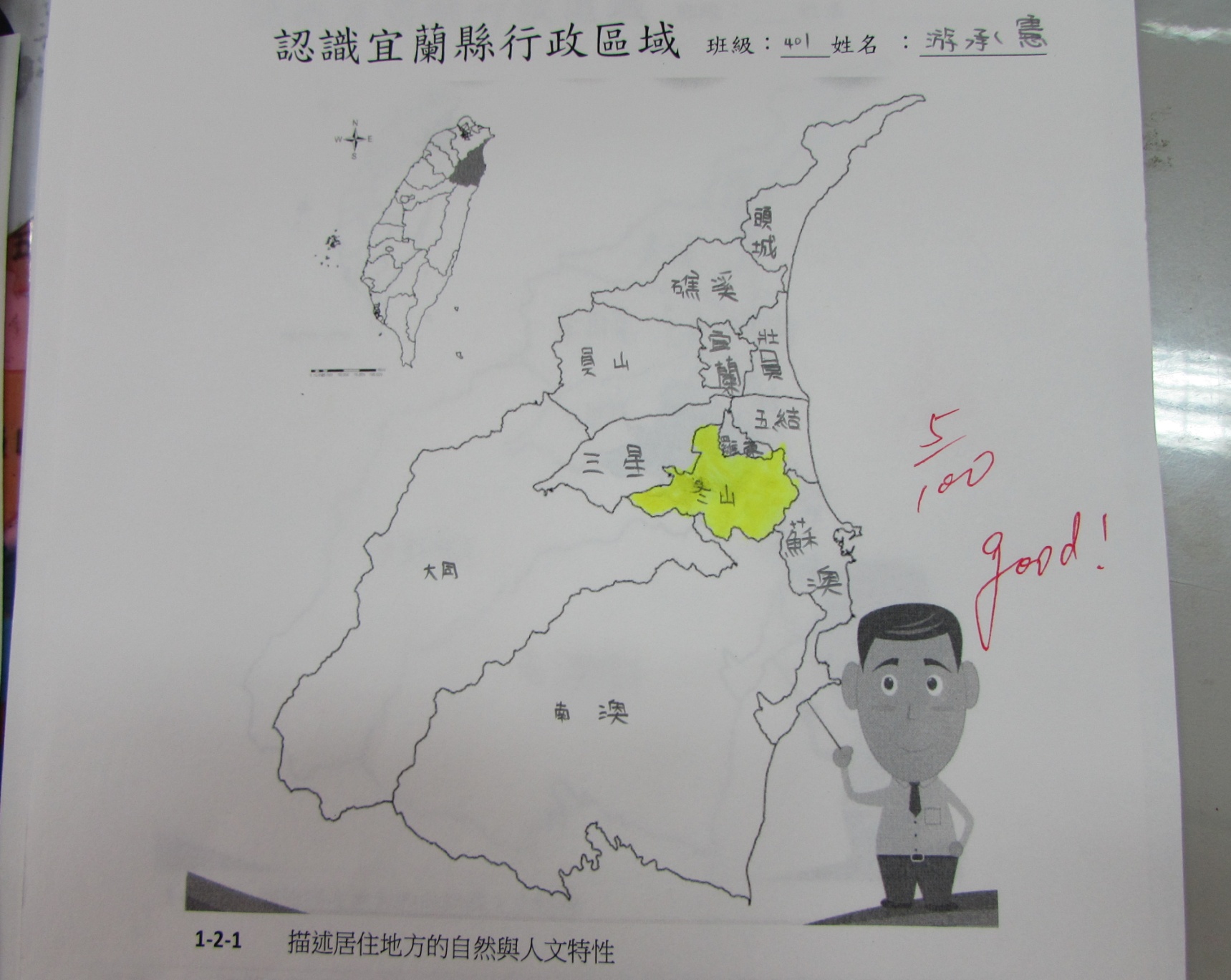 8人
4人
2人
發現問題         分析原因         進步空間
展示優秀表現— 同儕學習
補充概念:  1市3鎮8鄉
有效策略分享--利用歌謠記憶台灣行政區域
經典兒歌—三輪車

三輪車       跑得快
上面坐個   老太太
要五毛    給一塊
你說奇怪不奇怪
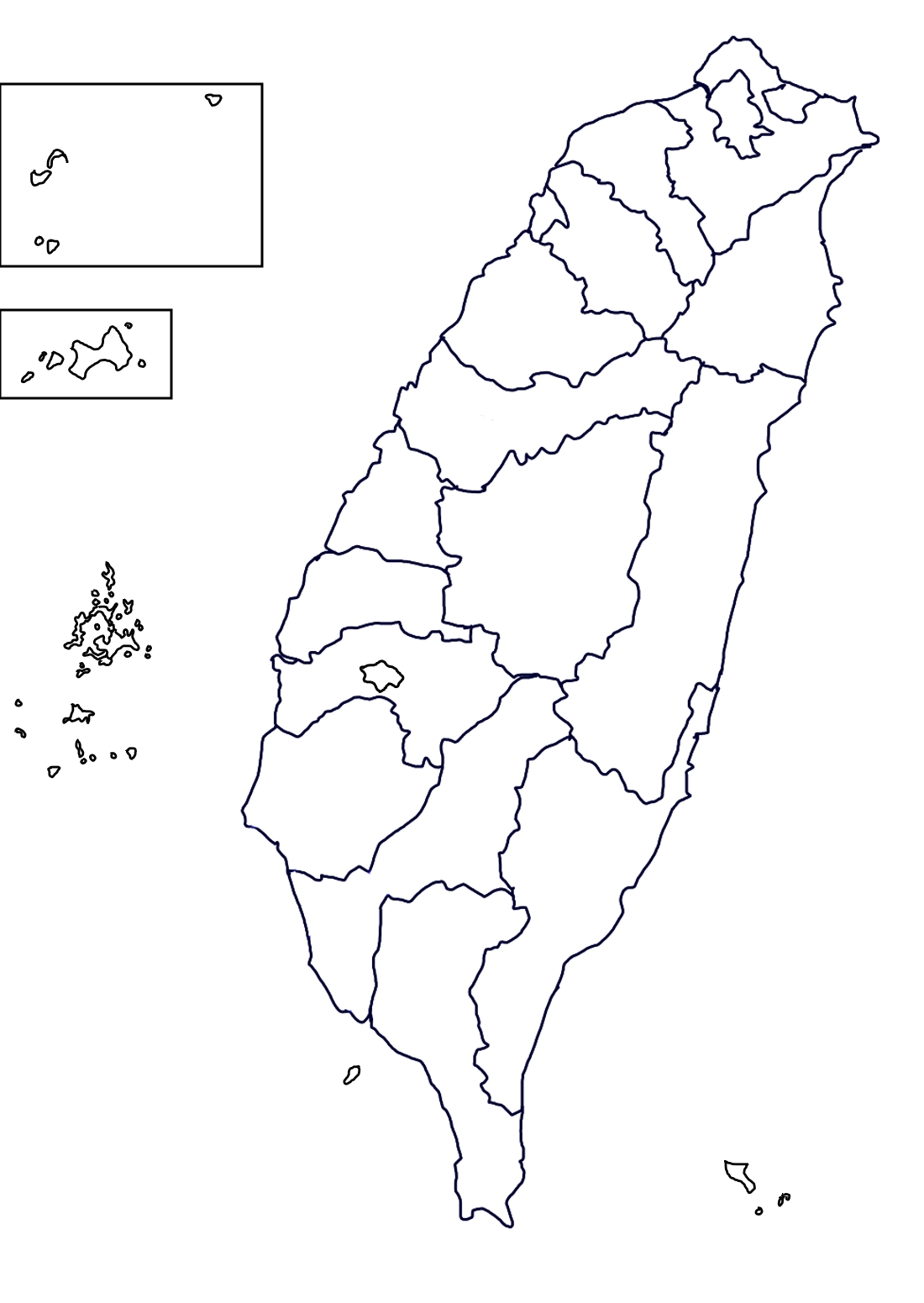 北北基     桃竹竹苗
中彰投     雲嘉嘉
南高屏     宜花東  
澎湖 金門和連江
學習心得展現學習成效~
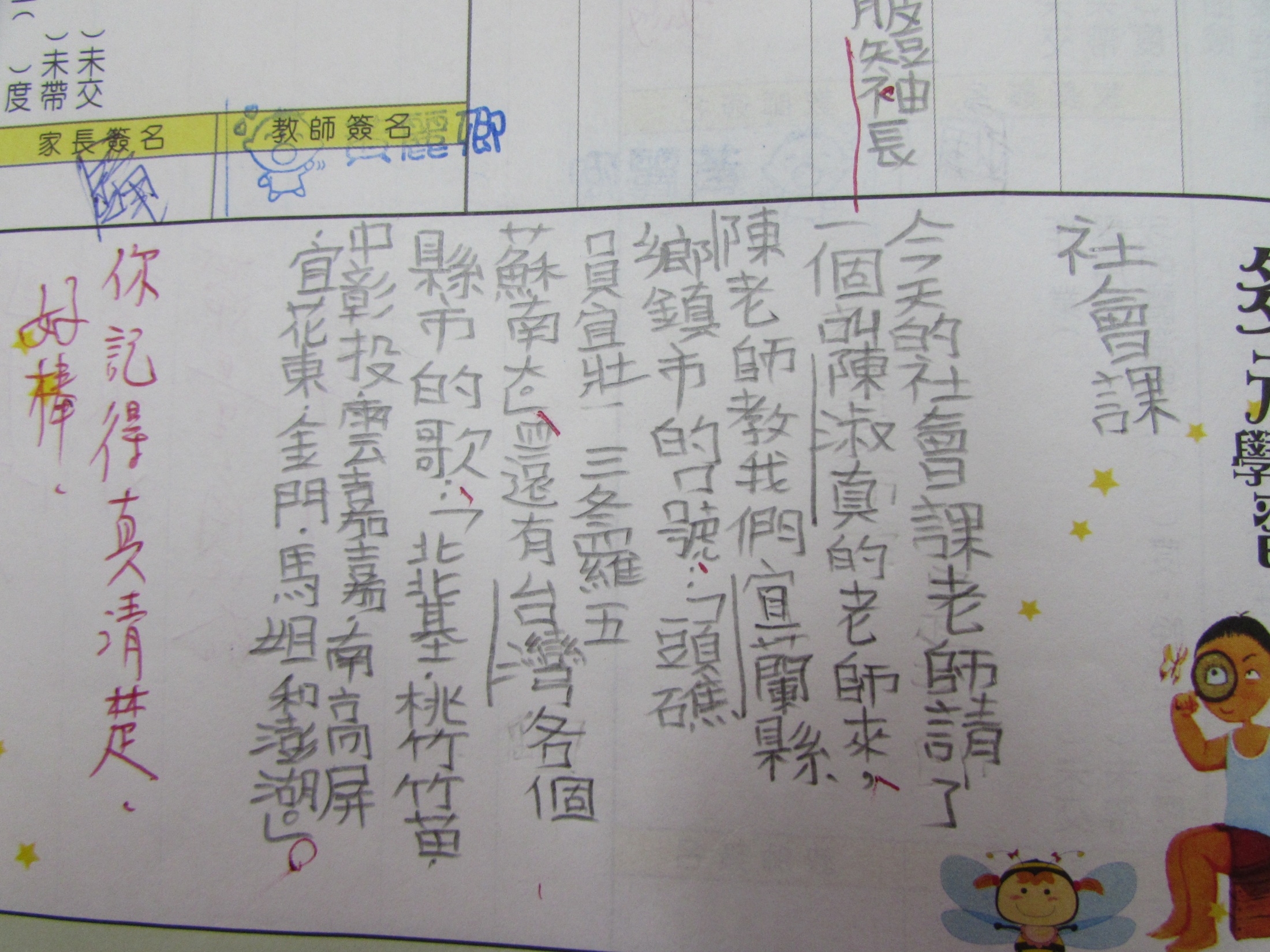 宜蘭通--閃靈快手—下雨天的桌遊
1. 主持人出題(把教學目標放進題目題庫裡)
2.用手壓住或取走正確字卡或圖卡，最快的人得分
3.可輪流當主持人(命題者)
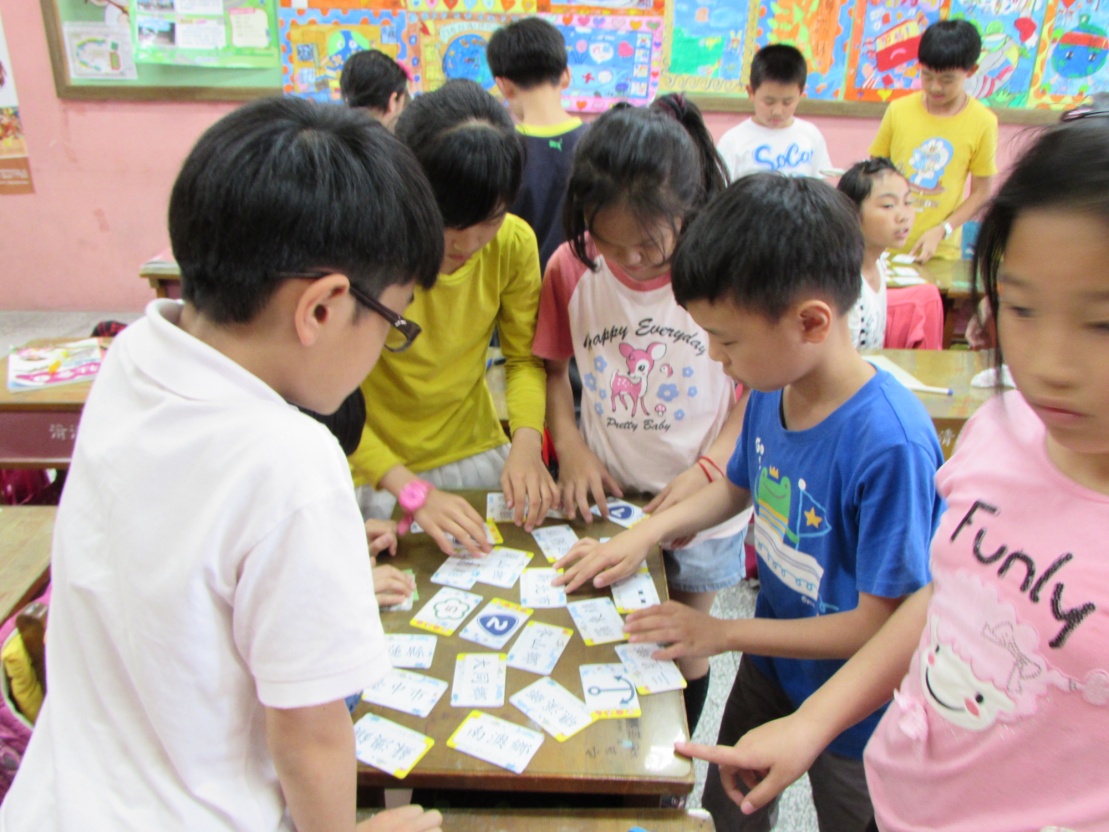 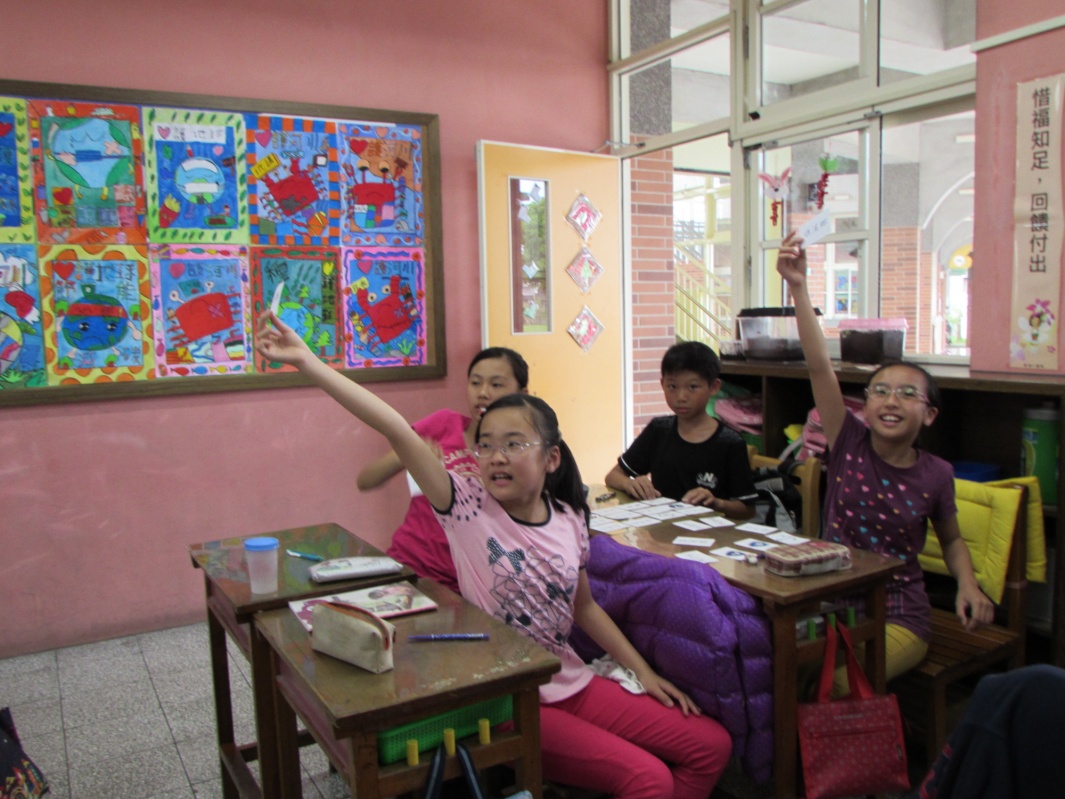 閃靈快手(4人一組)
請將問題中，正確的答案紙卡取走或壓住，拿到一張字卡的人得一分
宜蘭縣行政區域最北的是哪個鄉鎮市?
頭城鎮
閃靈快手  1
宜蘭縣的縣政中心在哪一個鄉鎮市?
宜蘭市
閃靈快手  2
宜蘭縣行政區域最小的是哪一個鄉鎮市?
羅東鎮
閃靈快手  3
宜蘭縣每年辦理『童玩節』活動的是在哪一個鄉鎮市?
五結鄉
閃靈快手  4
宜蘭縣有俗稱『哈密瓜的故鄉』的是在哪一個鄉鎮市?
壯圍鄉
閃靈快手  5
宜蘭縣行政區域最大的是哪一個鄉鎮市?
南澳鄉
閃靈快手  6
全世界除了義大利之外才有的『冷泉』是在宜蘭縣哪一個鄉鎮市?
蘇澳鎮
閃靈快手  7
宜蘭縣生產全國聞名的『上將梨』在哪一個鄉鎮市?
三星鄉
閃靈快手  8
”五峰旗瀑布”位在宜蘭哪一個鄉鎮市?
礁溪鄉
閃靈快手  9
宜蘭縣有名的地標『龜山島』是隸屬哪一個鄉鎮市?
頭城鎮
閃靈快手  10
宜蘭縣有靠海的鄉鎮市有哪些?
頭城鎮   壯圍鄉
五結鄉   蘇澳鎮
南澳鄉
閃靈快手  11
和礁溪鄉相鄰的鄉鎮市有哪些?
頭城鎮   壯圍鄉
員山鄉   宜蘭市
有效教學暨多元評量方案設計
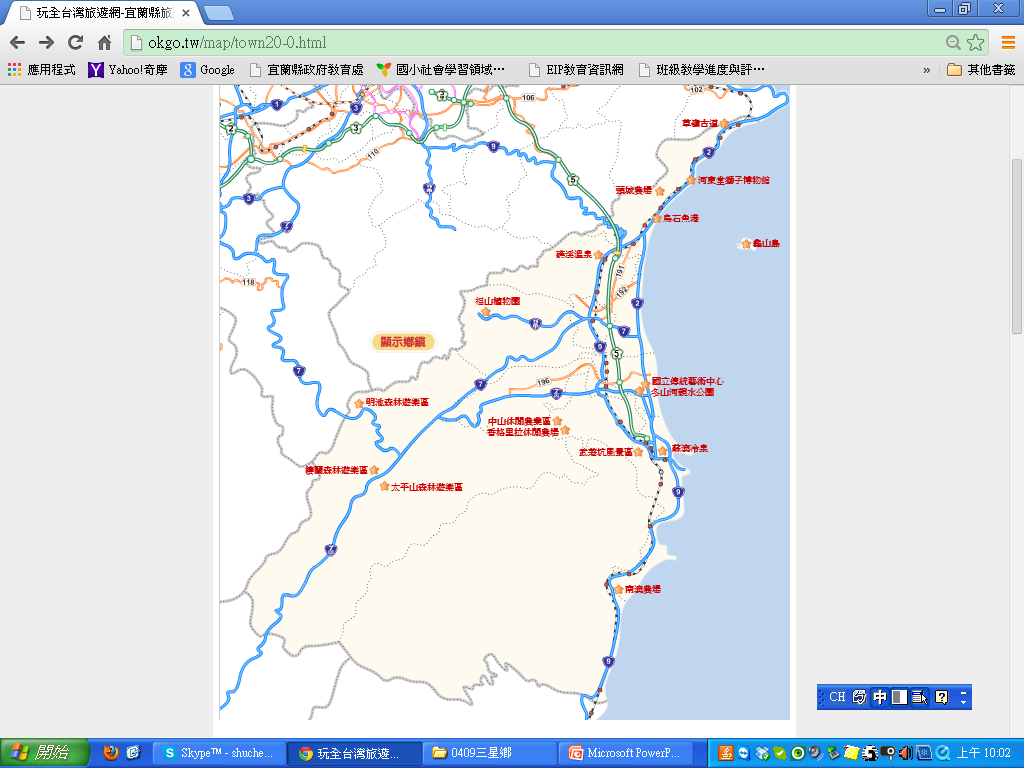 ~~以四年級  家鄉的運輸為例
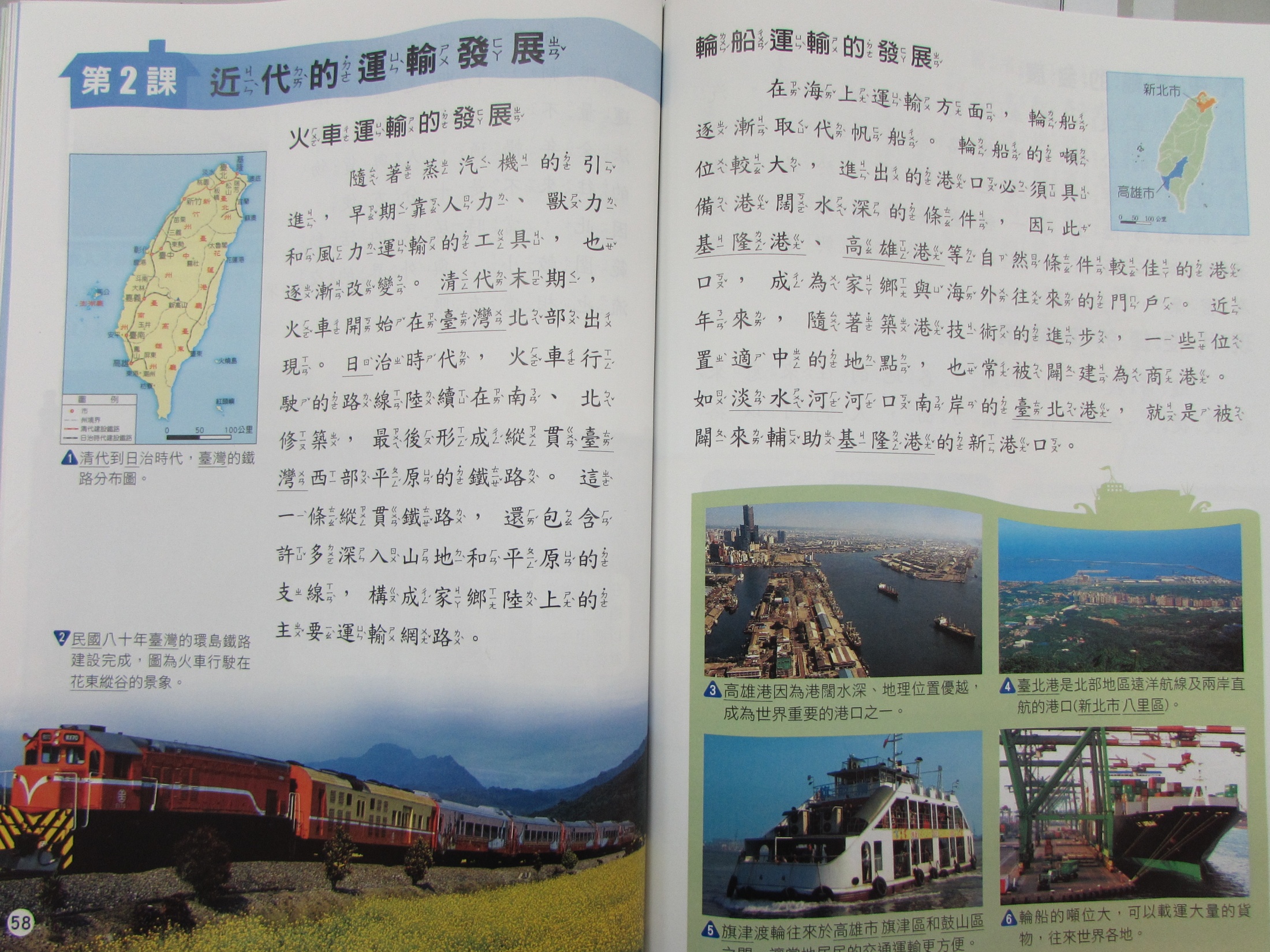 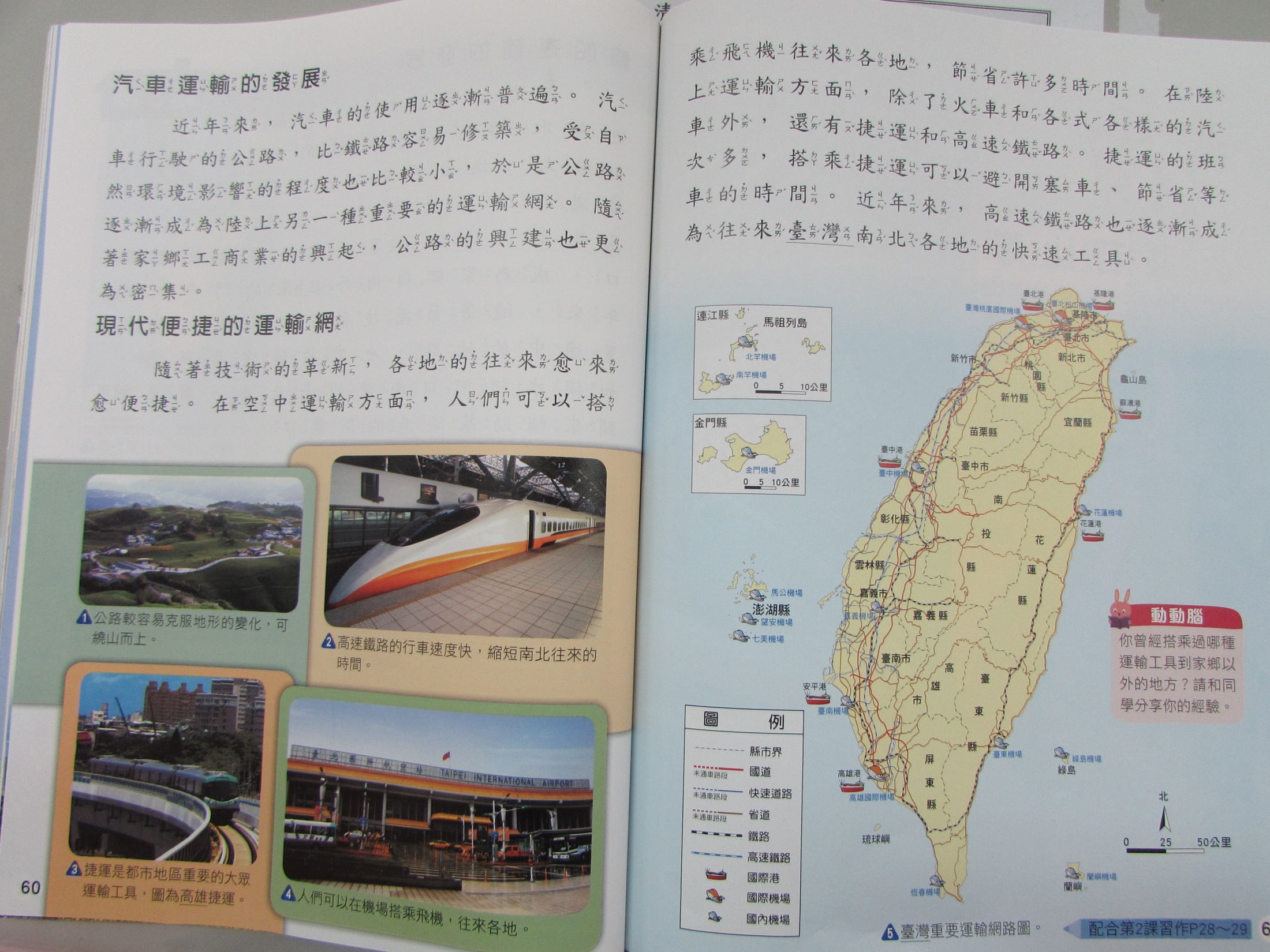 閱讀課文文本，摘錄重點
如果是宜蘭的近代運輸呢?
思考沒有的項目原因?
1924
1980
2013
2006
設計理念
1.臺九線蘇花公路南澳段因大雨造成路面坍方 
  目前無法通行
2.國道五號北上大塞車，建議要往臺北的用路人，提早 
 於頭城下交流道，改走臺2濱海公路或臺9北宜公路
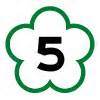 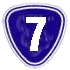 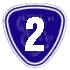 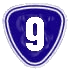 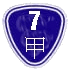 大家做做看
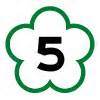 1
【    】國道5號            位於宜蘭縣境內的交流道 
           有哪些?
        1 .頭城、宜蘭、羅東、蘇澳
        2 .頭城、壯圍、羅東、五結
        3 .礁溪、羅東、冬山、蘇澳
        4 .礁溪、宜蘭、羅 東、冬山
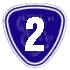 3
（    ）下列哪一個鄉鎮市沒有           經過？
          1.頭城鎮
          2.五結鄉
          3.冬山鄉
          4.蘇澳鎮

 ※有           經過的鄉鎮市有何特色呢?
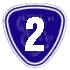 3
【   】「北迴線」鐵路是指哪一段(哪二站之間)？
           1.台北宜蘭
           2.台北蘇澳新站
           3.蘇澳新站花蓮
           4.宜蘭花蓮。

http://zh.wikipedia.org/wiki/%E5%8C%97%E8%BF%B4%E7%B7%9A
（  ）宜蘭縣對外聯絡交通要道中，哪一條公路
          對外連接的縣市與其他三條不同？
       1.       蔣渭水高速公路 
       2.       蘇花公路段
       3.       濱海公路
       4.       北宜公路段
2
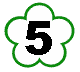 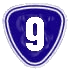 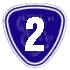 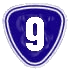 4
（     ）颱風季節常因下大雨引發落石造成無法通行 
             的「蘇花公路」是省道哪一條?
         
          1.臺3線   

         2.臺5線

         3.臺7線

         4.臺9線
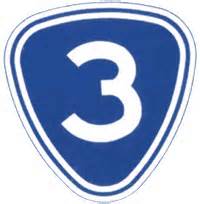 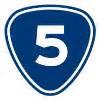 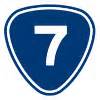 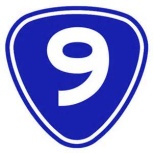 http://mail.cses.mlc.edu.tw/freeway/myweb/toppage3.htm
2
（    ）月華一家人過年時，想從南澳開車回
            花蓮外婆家，走下列哪一條道路最近？

     1.台七線
     2.台九線
     3.國道五號
     4.國道三號

   
※如果公路坍方了，他們還可以怎麼回外婆家呢?
宜蘭現代的聯外交通
1.宜蘭線鐵路、北迴鐵路  
2.北宜公路（台9線）
3.濱海公路（台2線）
4.蘇花公路（台9線）
5.北部橫貫公路宜蘭支線（台7線）
6.中部橫貫公路宜蘭支線（台7甲線）
7.國道五號高速公路南港、頭城段    (蔣渭水高速公路或稱北宜高速公路 )
8.蘇澳港
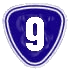 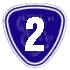 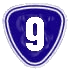 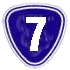 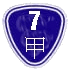 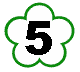 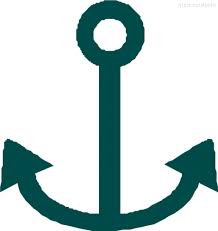 道路標誌介紹—讀地圖
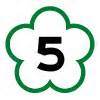 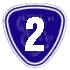 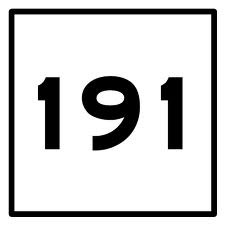 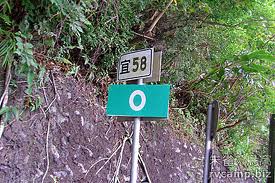 宜蘭線鐵路經過的鄉鎮市及火車站有：
頭城(石城  大里 大溪 龜山  外澳  頭城  頂埔)
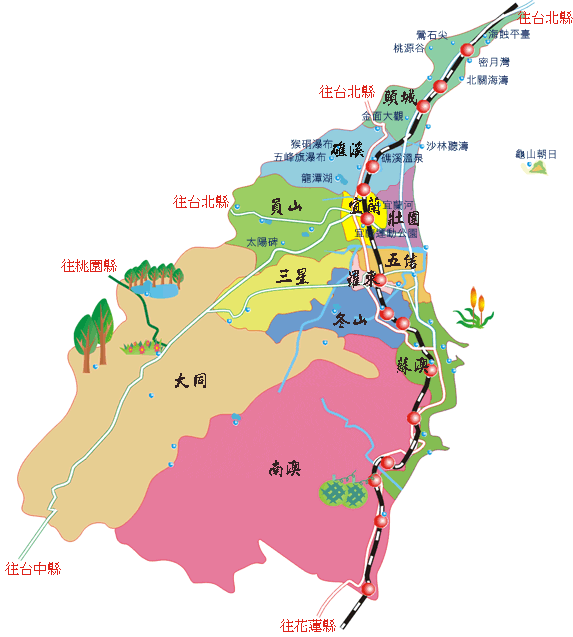 →礁溪(礁溪  四城)
→宜蘭(宜蘭)
宜蘭縣鐵路
→五結(二結  中里 )
→羅東(羅東)
終點站
→冬山(冬山)
→蘇澳(新馬   蘇澳新站)
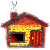 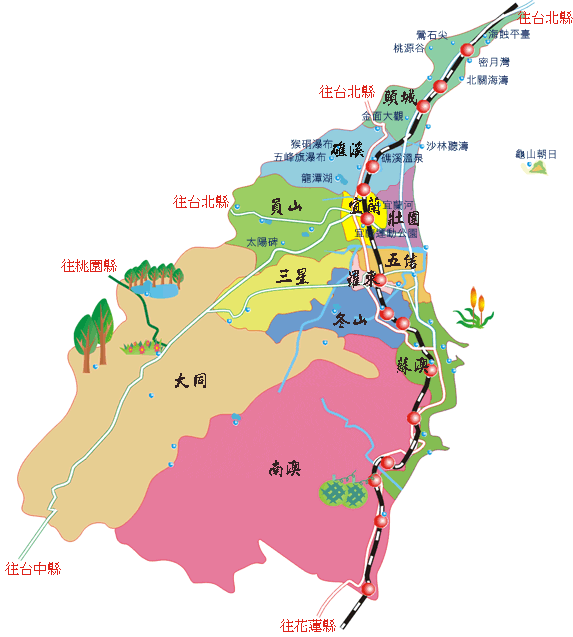 北迴鐵路---聯絡宜蘭縣與花蓮縣。
北迴鐵路經過的鄉鎮：
蘇澳(蘇澳新站   永樂)
→南澳(東澳  南澳 武塔)
起點站
北迴鐵路
北宜公路
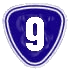 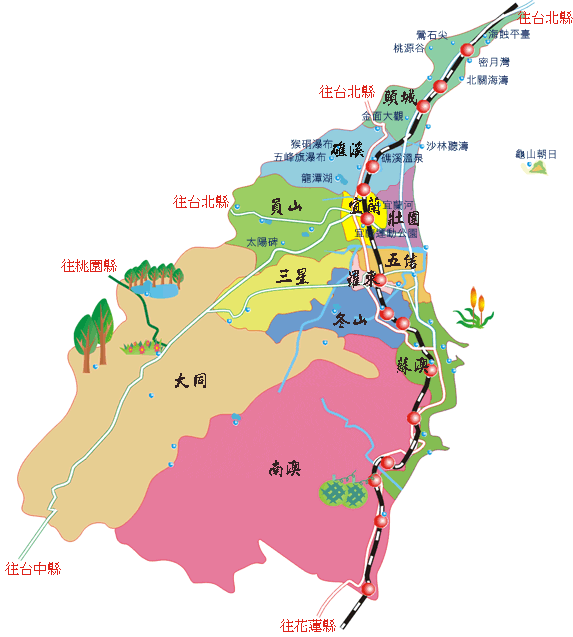 台9線聯絡新北市與花蓮縣。
台9線聯絡新北市與宜蘭縣的路段稱「北宜公路」。
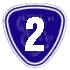 濱海公路
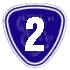 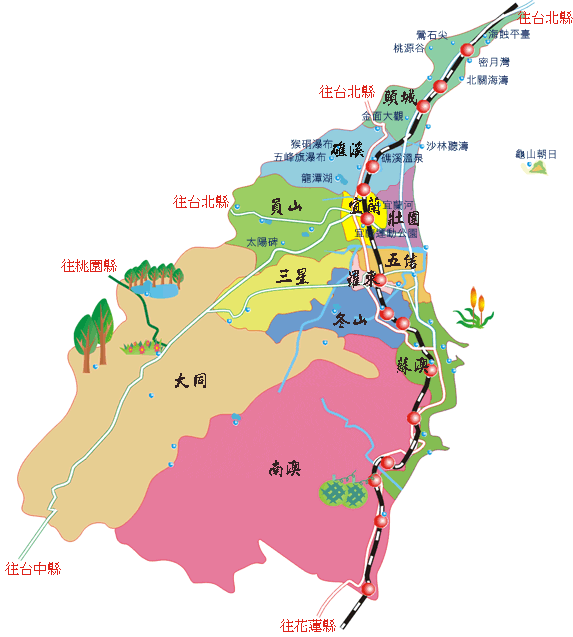 A.台2線聯絡新北市與宜蘭縣的路段稱「濱海公路」。
B.台2線在蘇澳鎮與台9線交會。
濱海公路終點
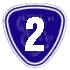 濱海公路
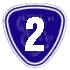 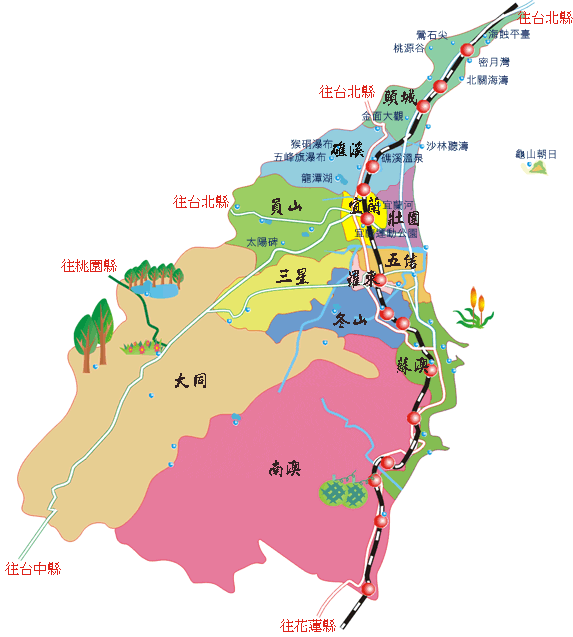 C.台2線經過的鄉鎮：
濱海公路終點
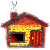 蘇花公路
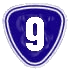 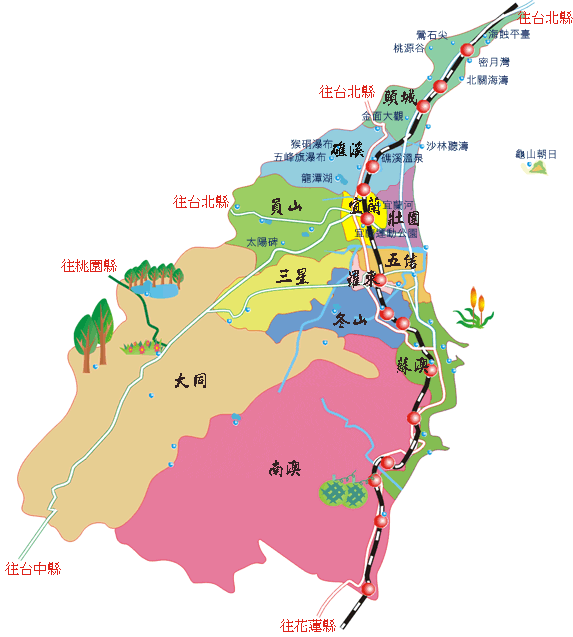 A.台9線聯絡新北市與頭城鎮的路段稱「北宜公路」
B. 台9線聯絡蘇澳鎮與花蓮縣的路段稱「蘇花公路」。
蘇花公路起點
北宜公路
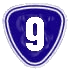 蘇花公路
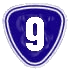 C.台9線經過的鄉鎮：
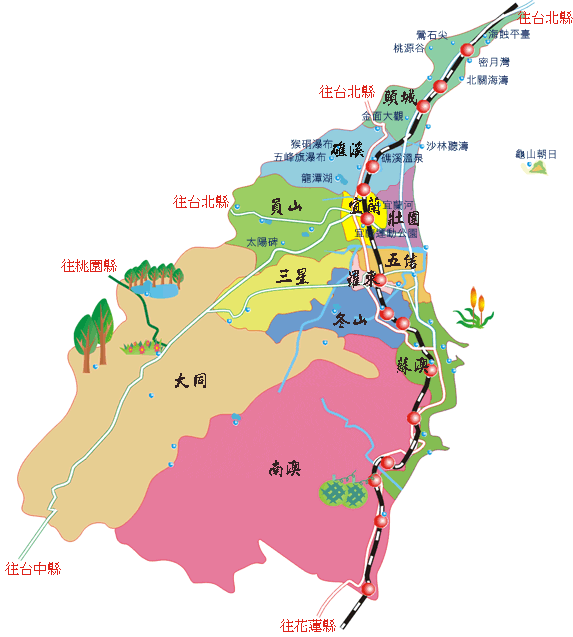 蘇花公路起點
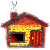 終點
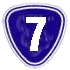 北部橫貫公路宜蘭支線
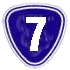 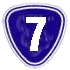 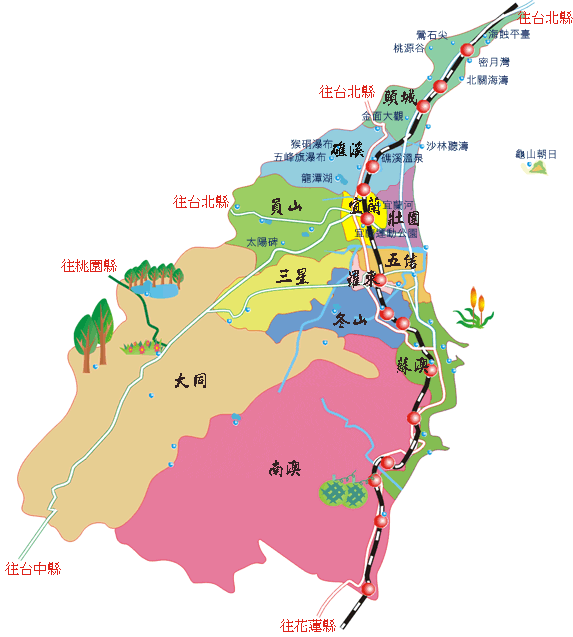 A.北部橫貫公路宜蘭支線
（台7線）
聯絡桃園縣與宜蘭縣。
終點
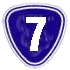 北部橫貫公路宜蘭支線
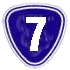 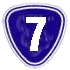 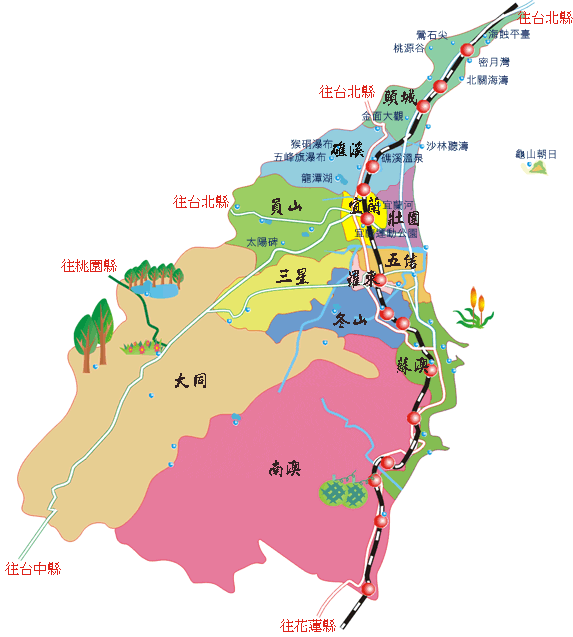 B.台7線經過的鄉鎮：
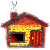 中部橫貫公路宜蘭支線
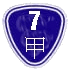 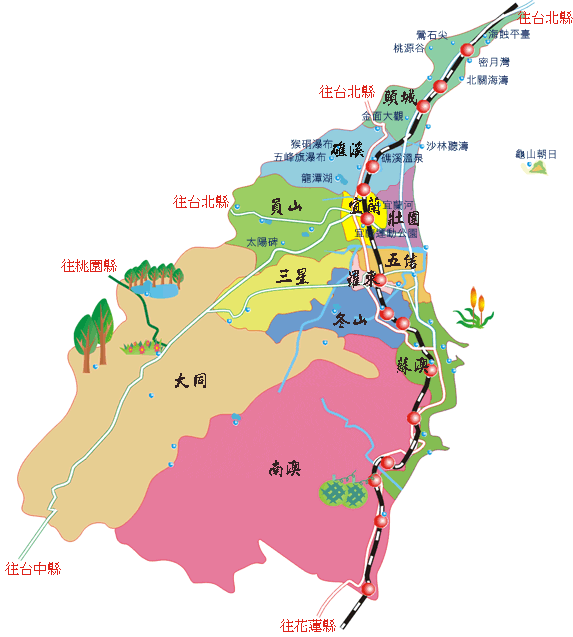 A.中部橫貫公路宜蘭支線（台7甲線）聯絡台中市與宜蘭縣。
B.台7甲線經過的鄉鎮：
    大同鄉
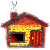 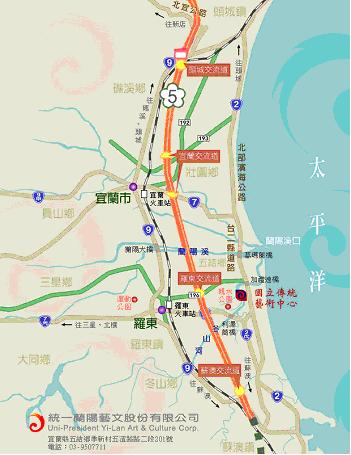 國道五號的交流道
頭城
宜蘭
羅東
蘇澳
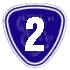 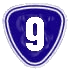 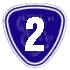 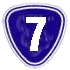 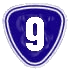 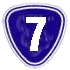 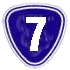 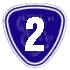 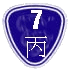 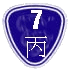 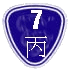 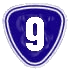 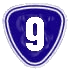 還有一條路線     你想到了嗎?
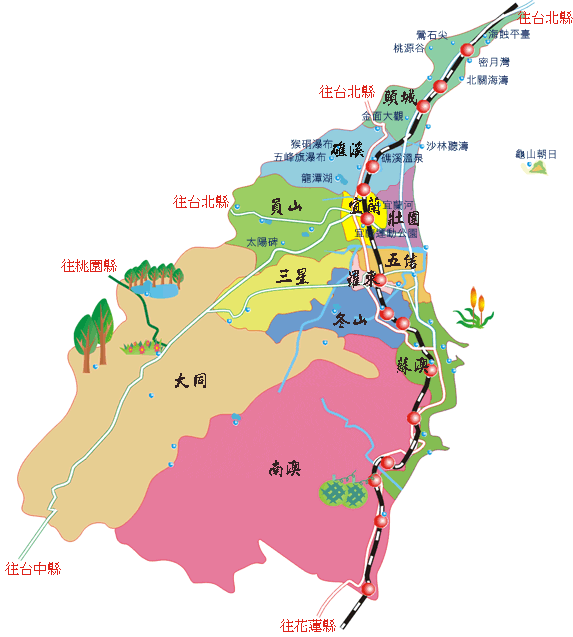 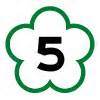 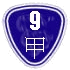 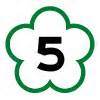 蘇澳
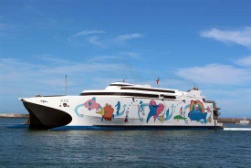 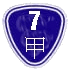 麗娜輪
花蓮
閃靈快手  1
請將問題中，正確的答案紙卡貼在展示板，時間到時同時展示
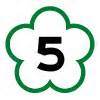 國道5號         位於宜蘭縣境內的交流道有哪些?
頭城、宜蘭、羅東、蘇澳
閃靈快手  2
小明住在頭城，全家要到蘇澳泡冷泉，可以利用哪些交通網前往?
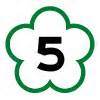 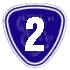 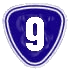 閃靈快手  3
宜蘭縣有鐵路經過的鄉鎮市?
頭城、礁溪、宜蘭、五結、羅東、冬山、蘇澳、南澳
閃靈快手  4
臺九線貫穿宜蘭縣境內，對外可以連接哪些縣市?
新北市
花蓮縣
賦於任務—小組聯合命題當練習題庫—當作評量
王先生住礁溪火車站附近，要帶全家人去綠色博覽會參觀，可以如何前往?






--可運用哪些交通工具?
--會利用到哪些交通要道?
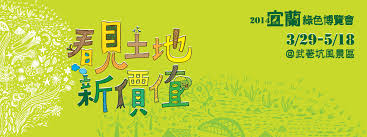 重點摘要--曼陀羅思考法「放射性思考法」和「螺旋狀思考法」二種思考技術來進行學習層次提昇的思考策略。
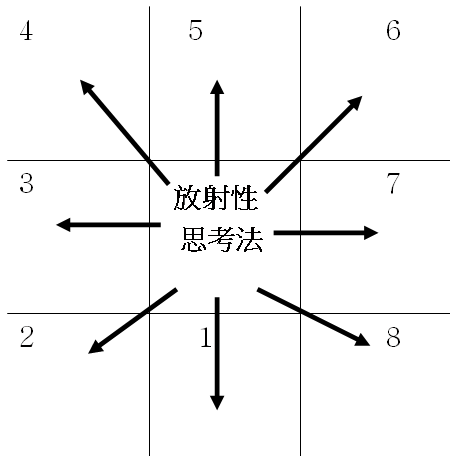 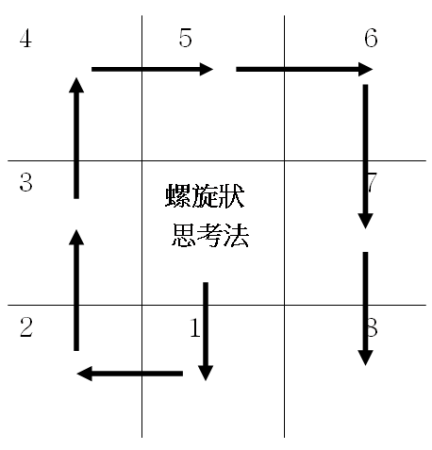 溫泉飯店
學校
泡湯
湯圍溝
礁溪
伴手禮
旅遊計畫
金棗
五峰旗
國道五號
曼陀羅思考法
         --閱讀地圖分組討論跟這些交通要道有相關的關鍵字詞
雪隧
塞車
新北市
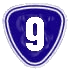 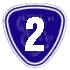 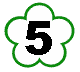 葛瑪蘭
頭城
蘇澳
E-TAG
2006
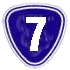 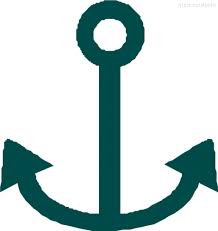 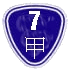 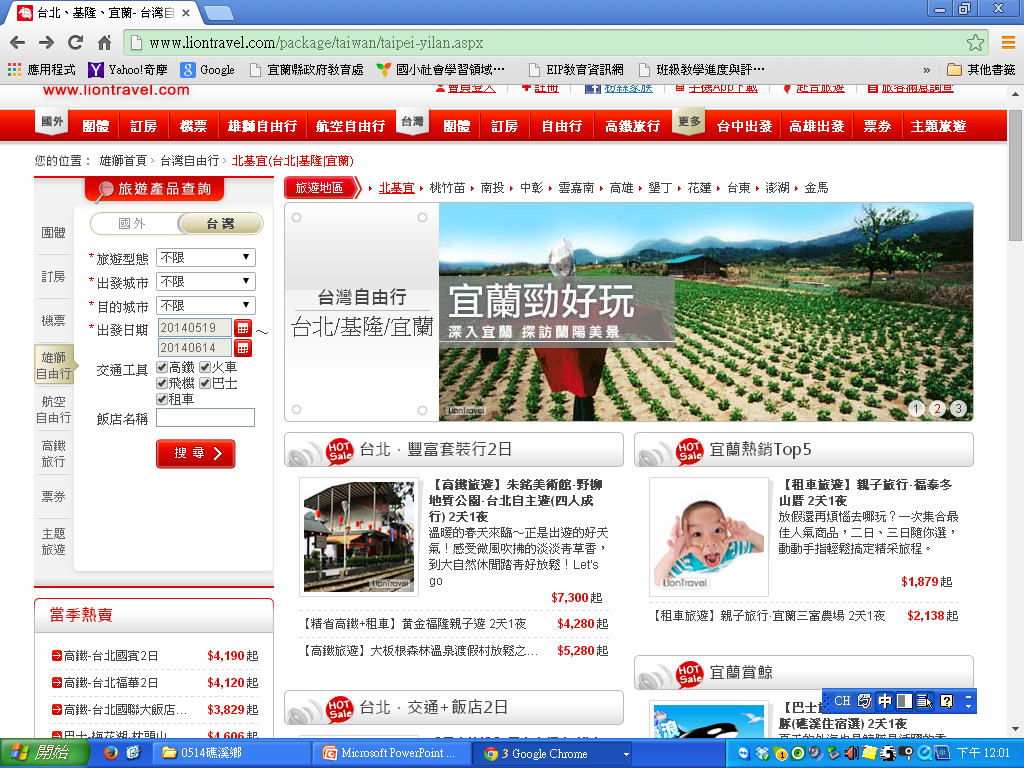 曼陀羅思考法   --閱讀地圖分組討論   設計宜蘭2天1夜旅遊行程
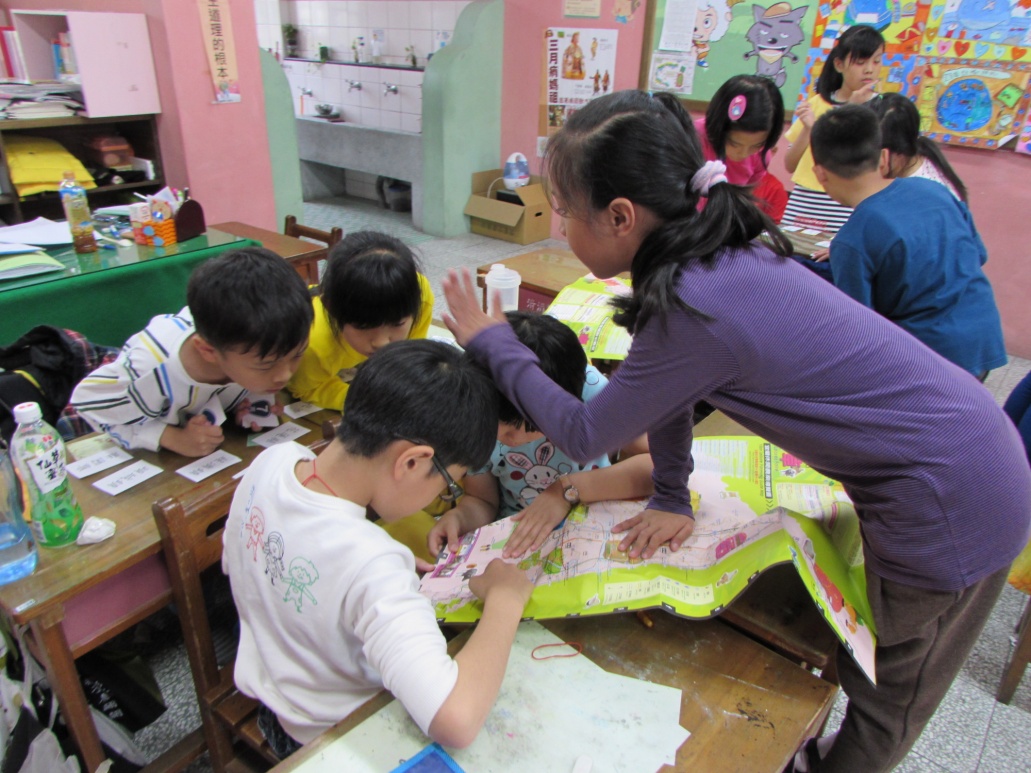 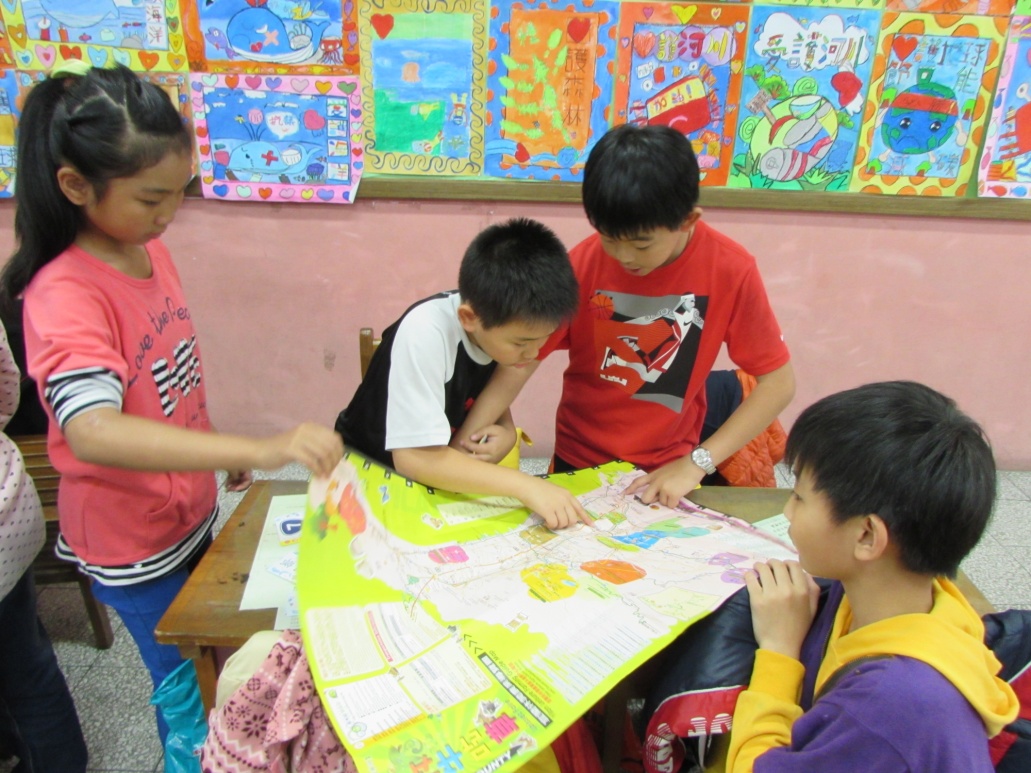 走進教與學的十字路口
← 向左走
● ● ●
向右走→
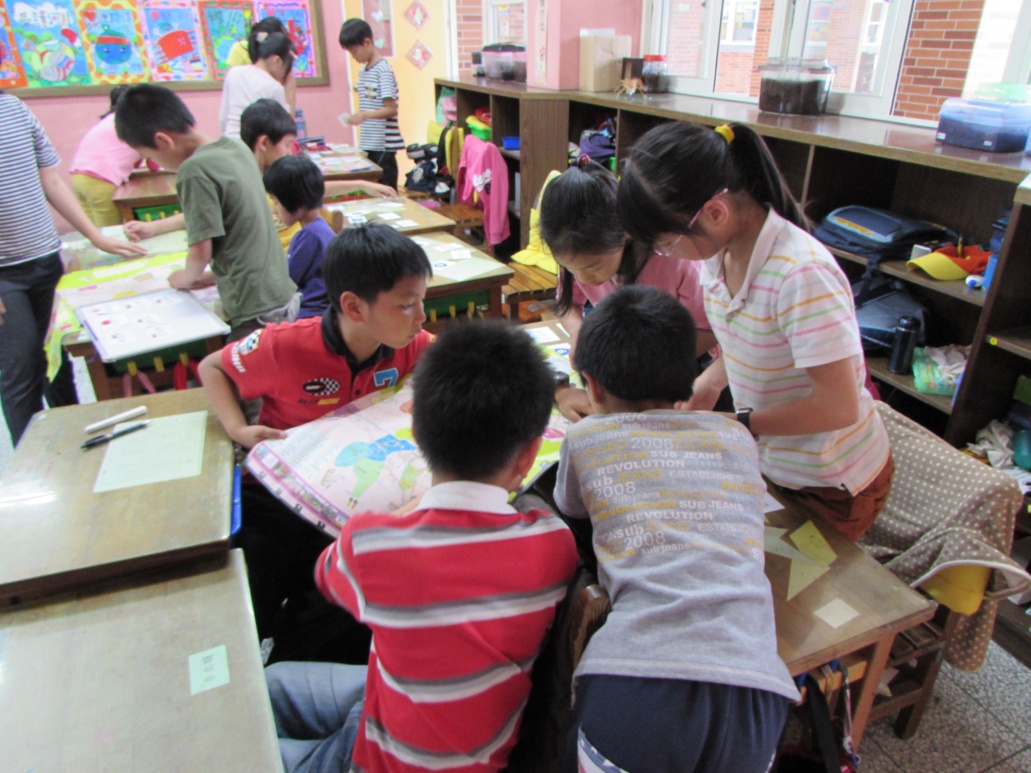 親愛的，我把社會課變好玩了~
孩子心中的『值得』?
https://www.youtube.com/watch?v=mLDJ148cz1M     趣味理論
好的改變  永遠不遲
謝謝大家